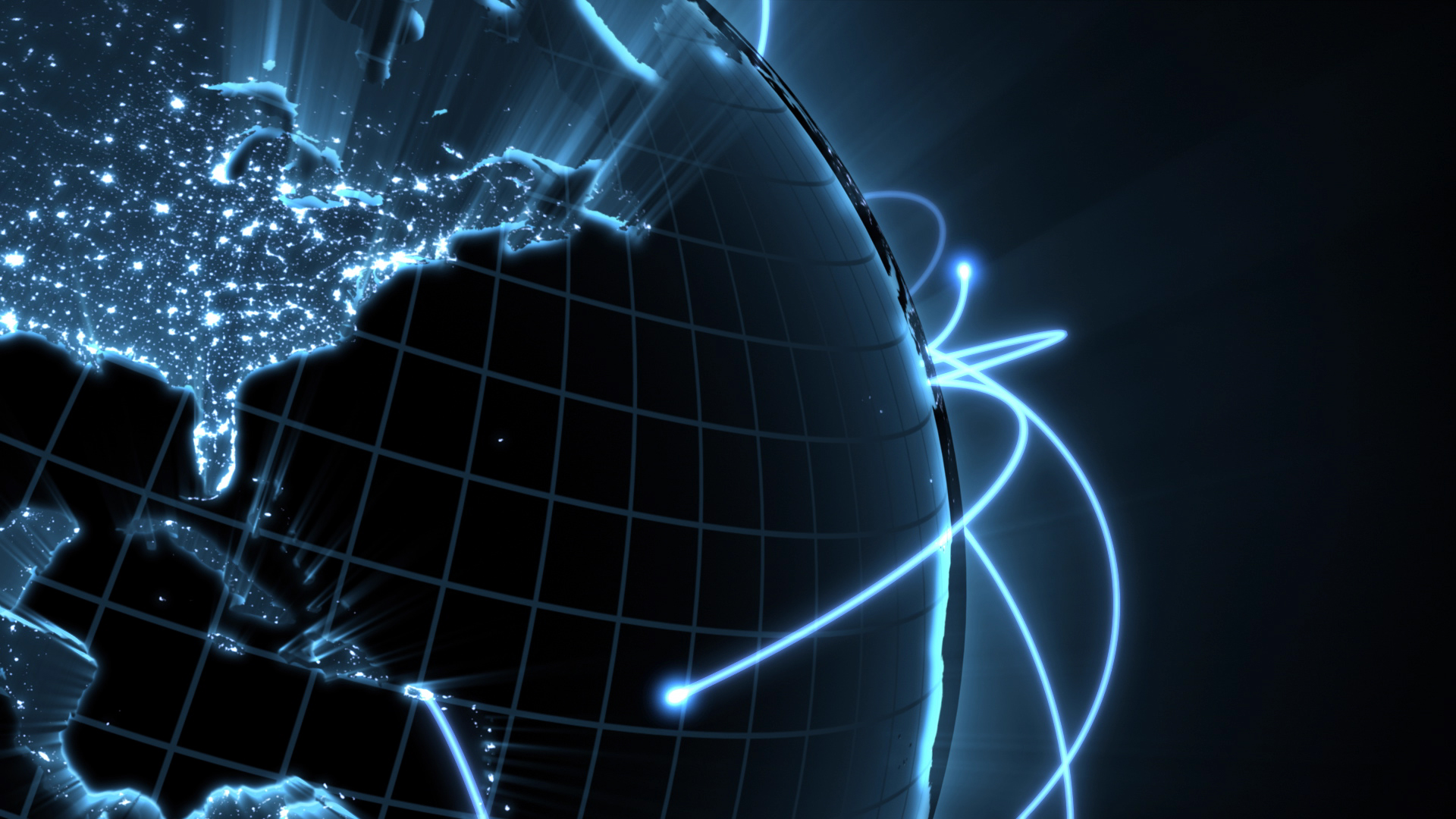 [De]Globalisation and inflation
Mark Carney
Governor of the Bank of England
2017 IMF Michel Camdessus Central Banking Lecture
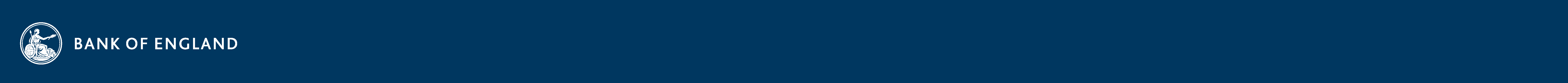 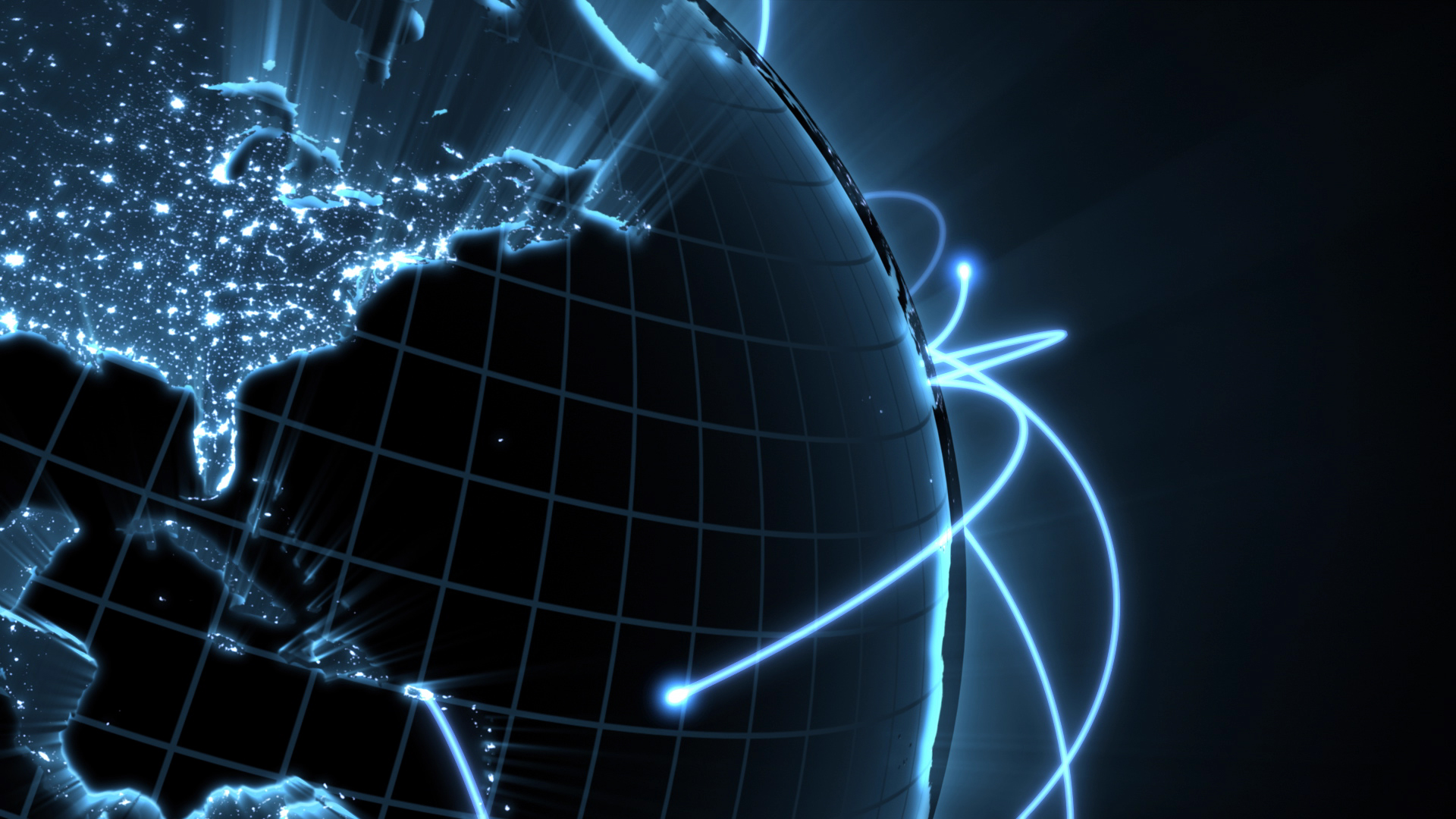 Globalisation and inflation
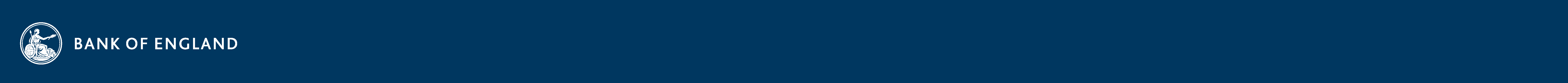 Price and Wage Phillips Curves have flattened throughout globalisation
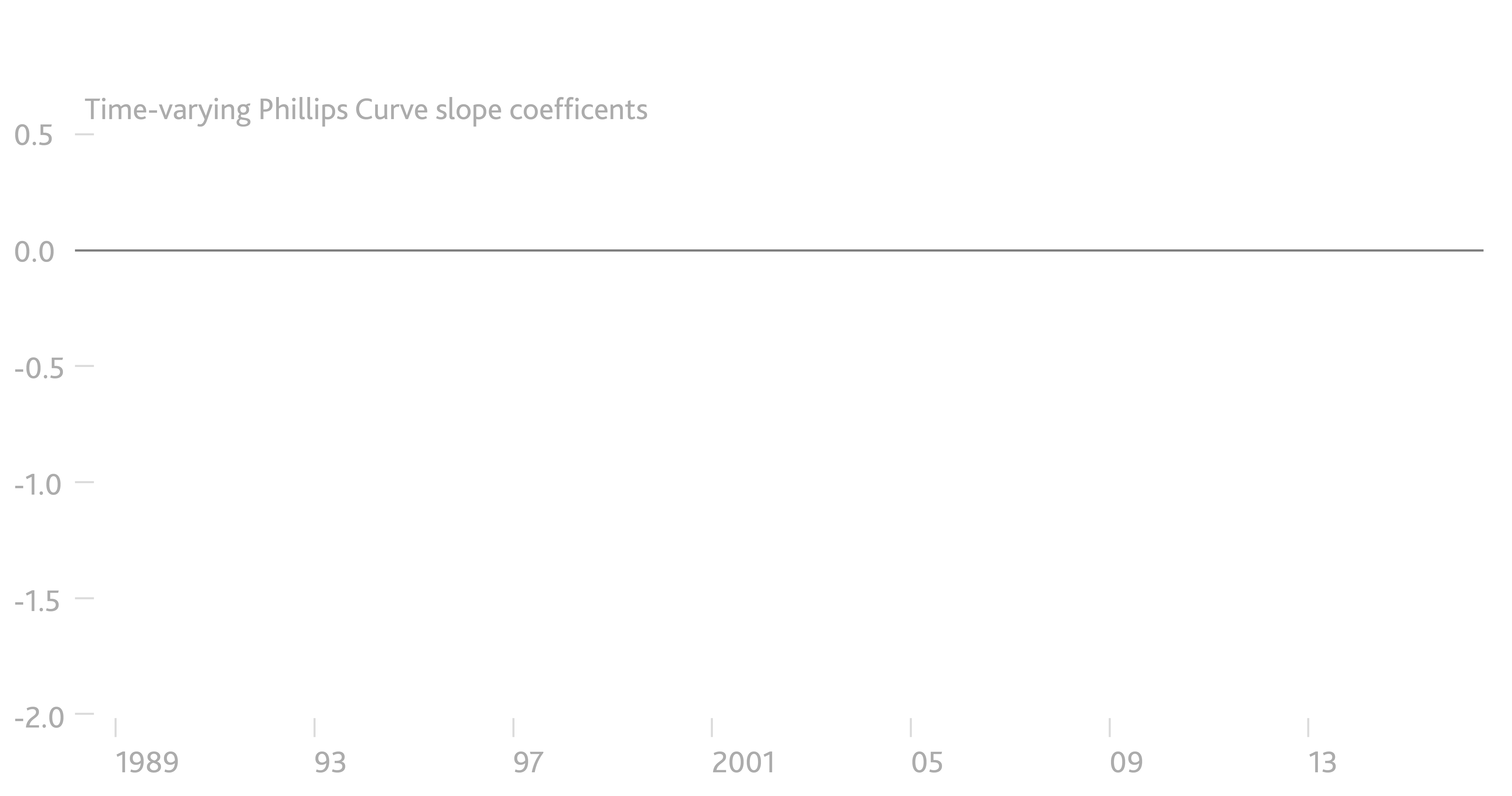 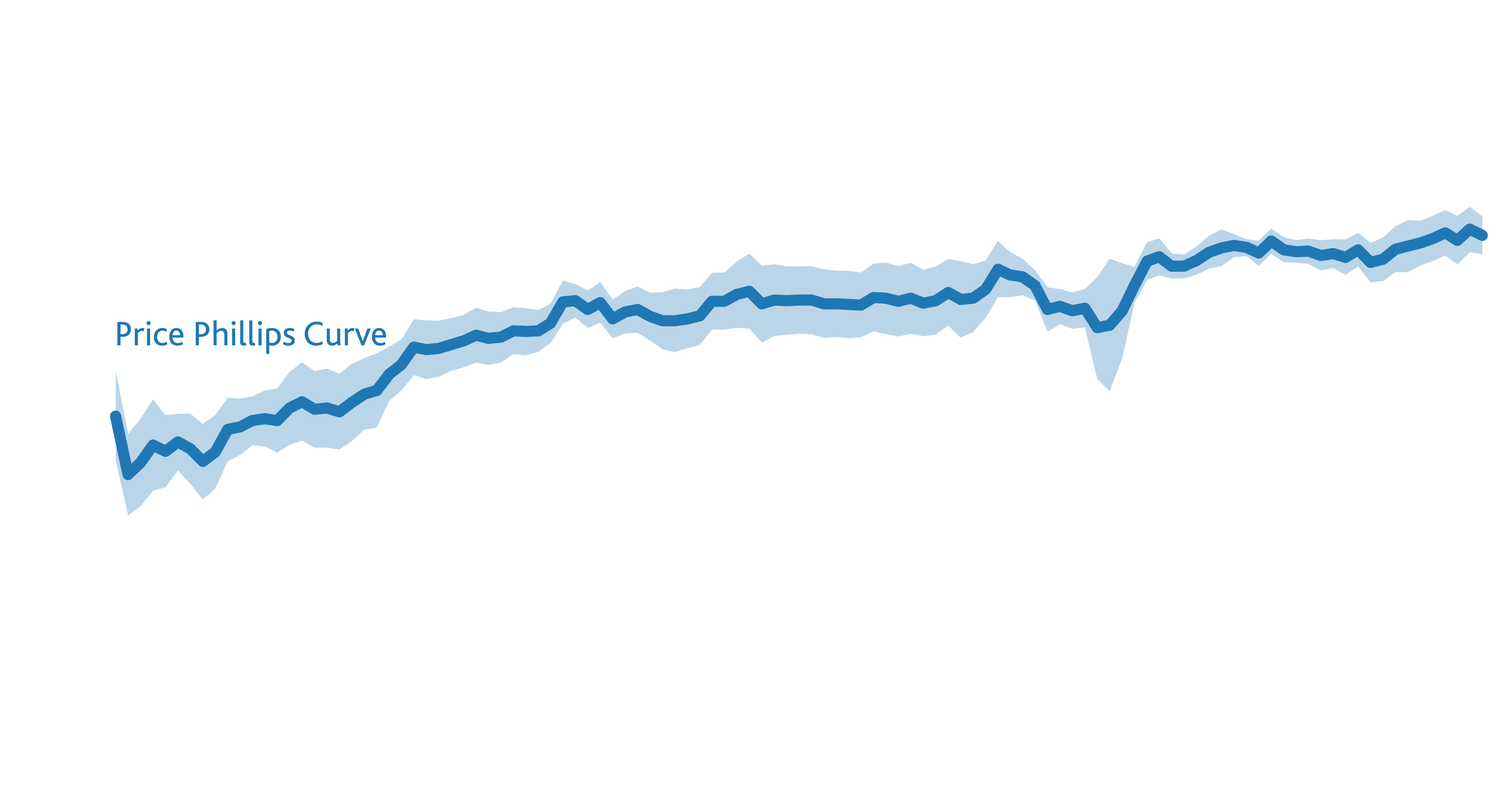 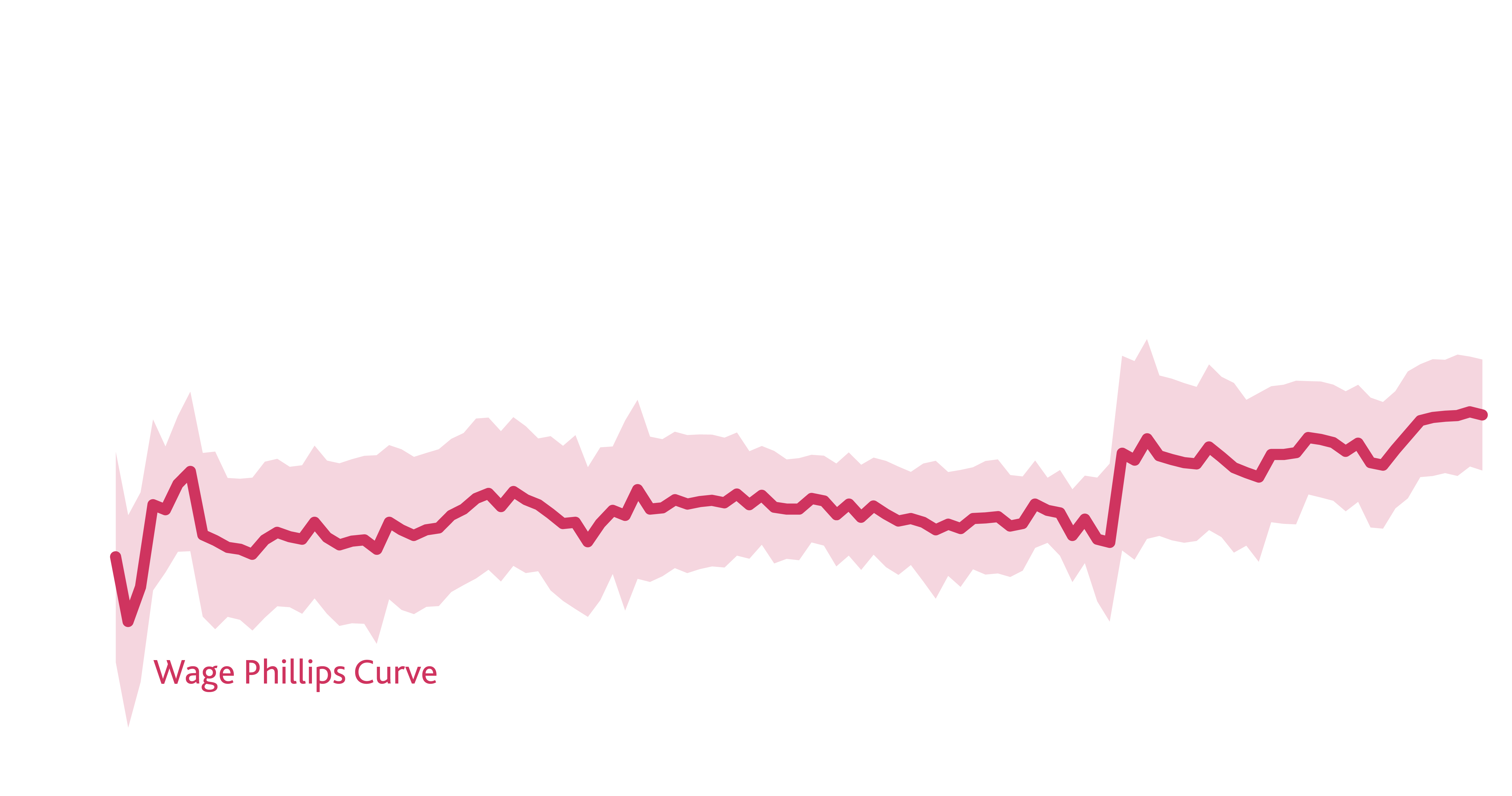 Phillips Curves flattening
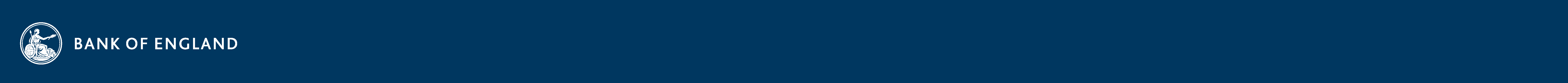 Superficially strong evidence of a global inflation cycle
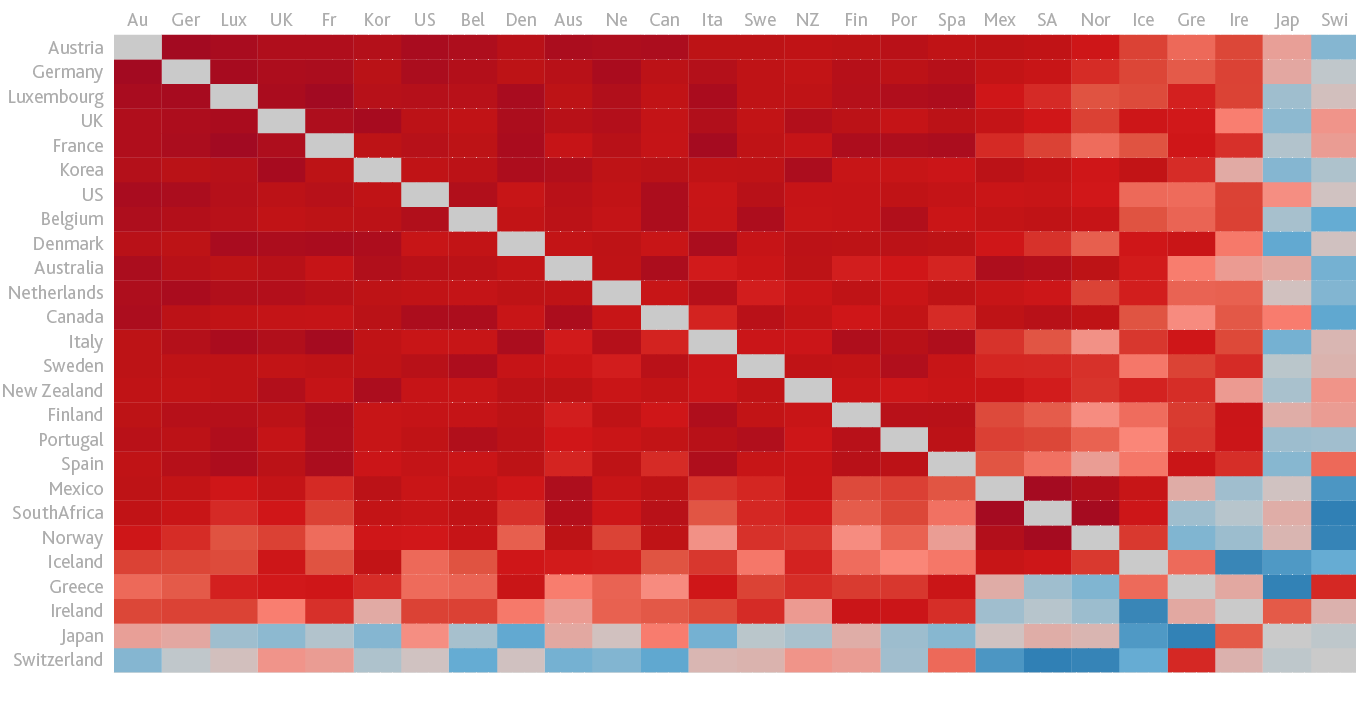 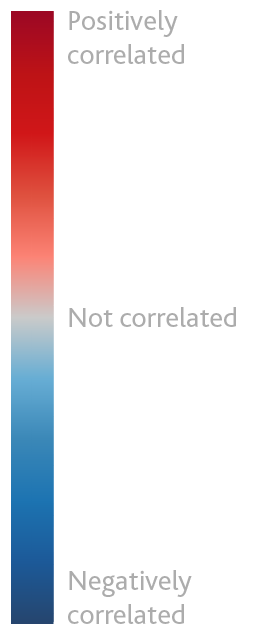 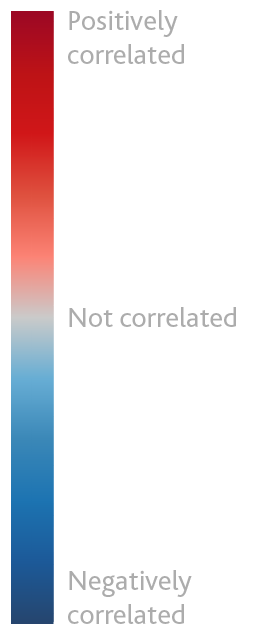 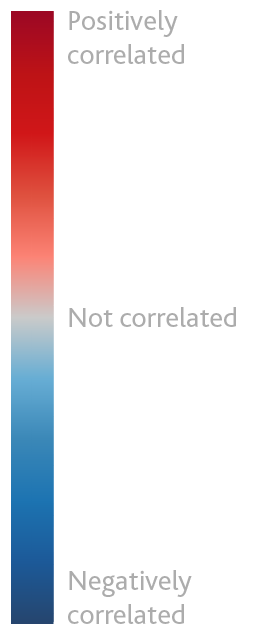 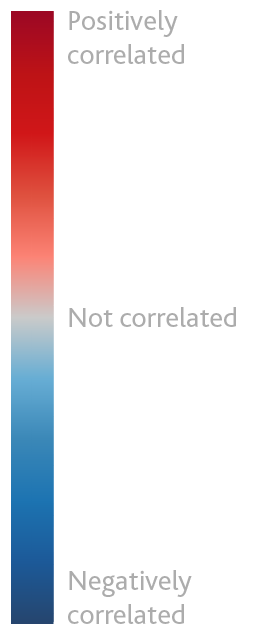 Correlations of headline inflation rates
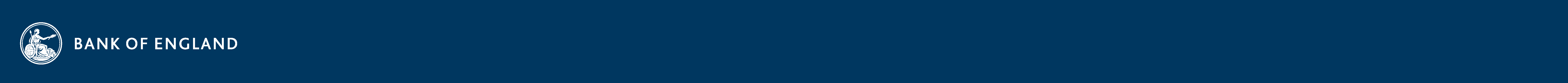 Core inflation rates exhibited little co-movement post-crisis
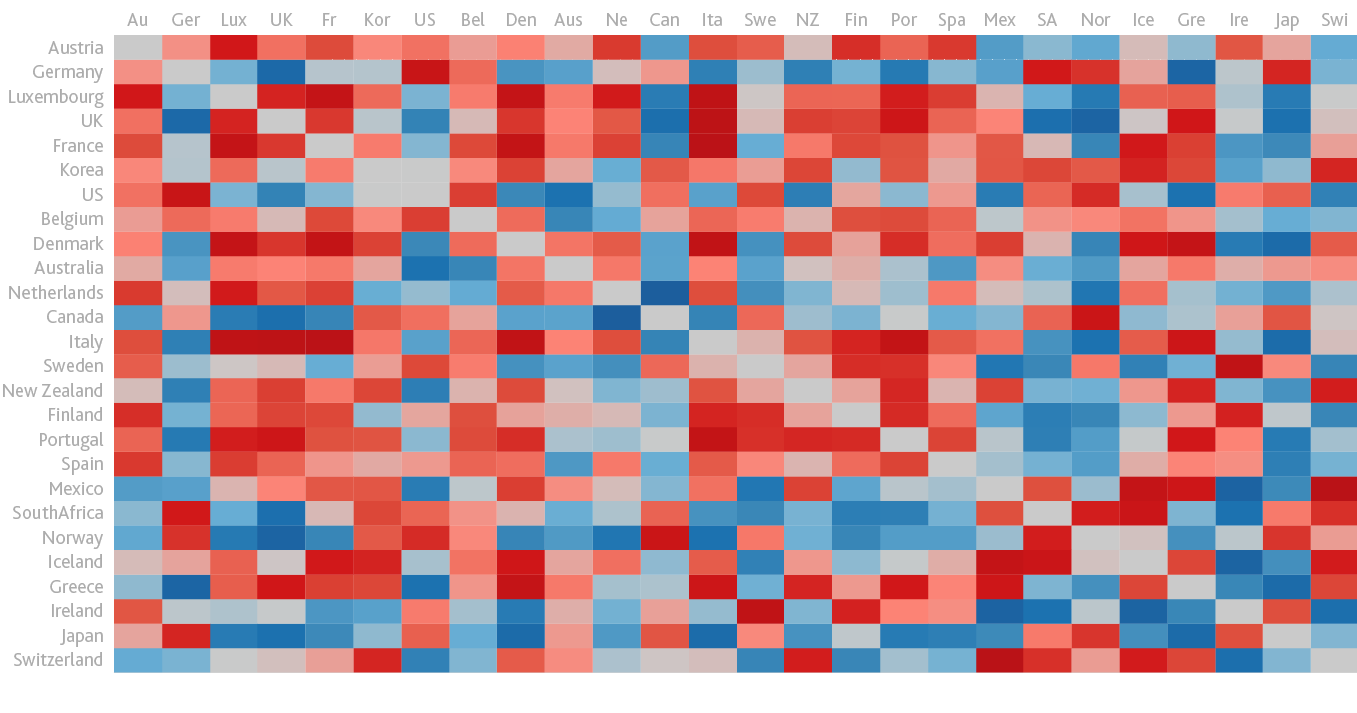 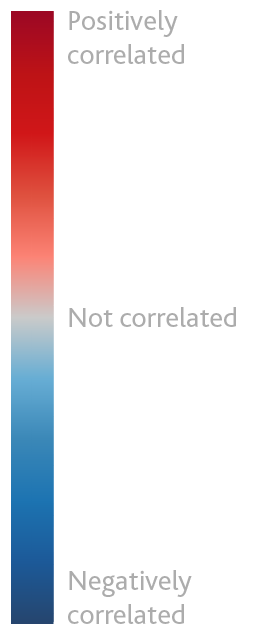 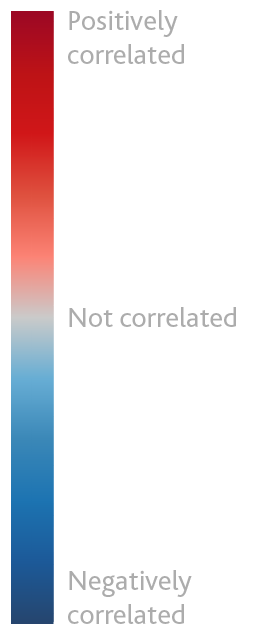 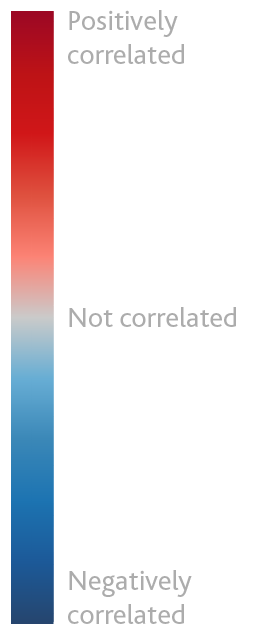 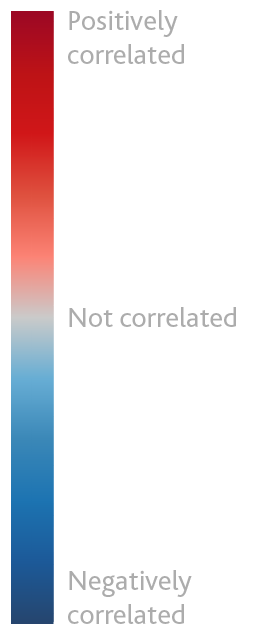 Correlations of core inflation rates
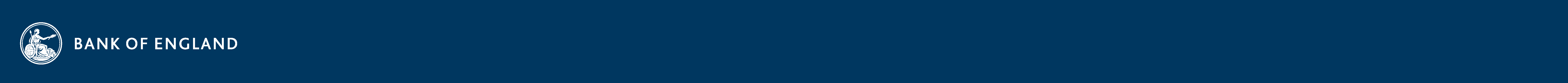 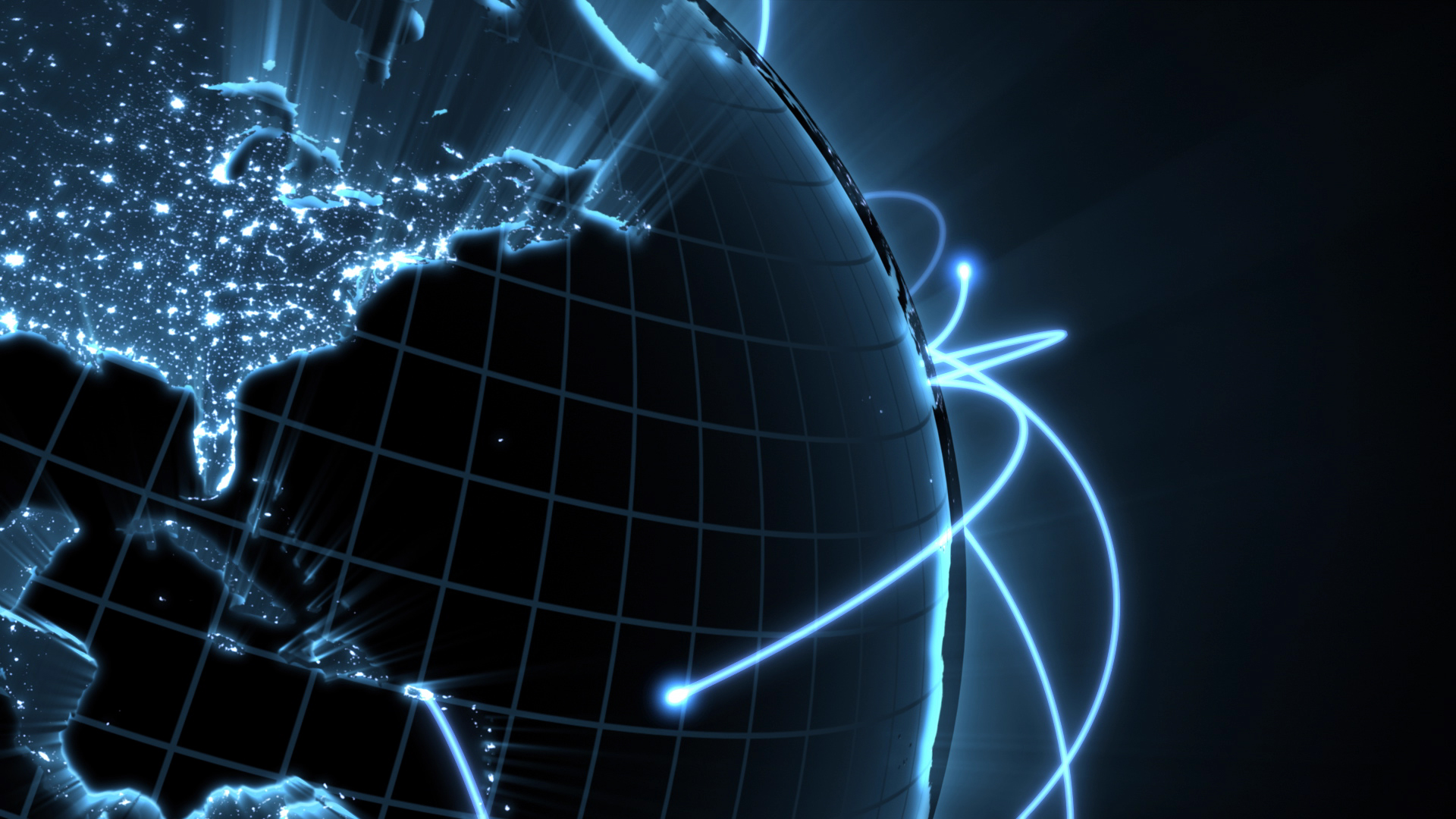 Global influences on domestic inflation
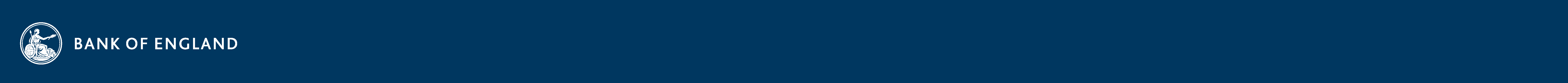 External demand has steadily increased in importance
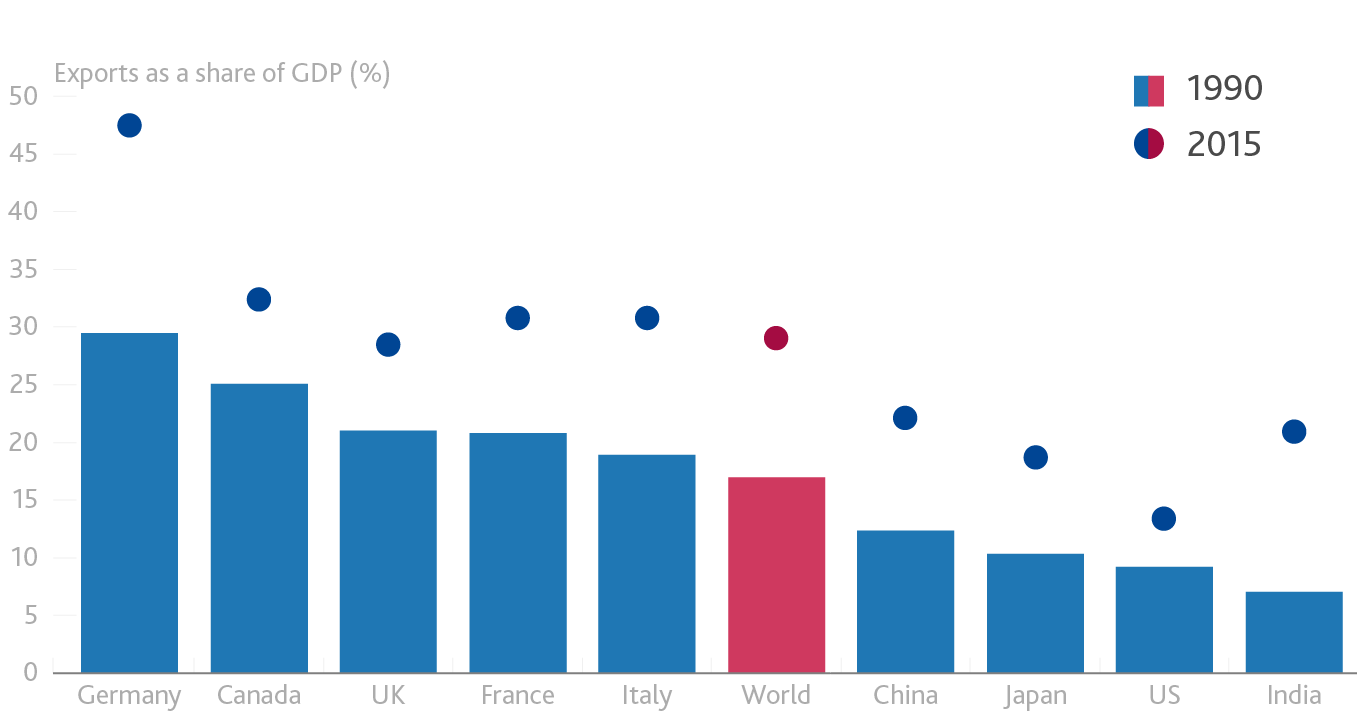 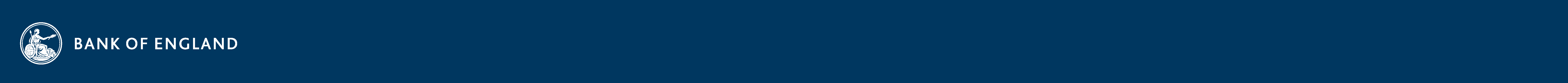 Lower goods prices accommodated through higher services prices
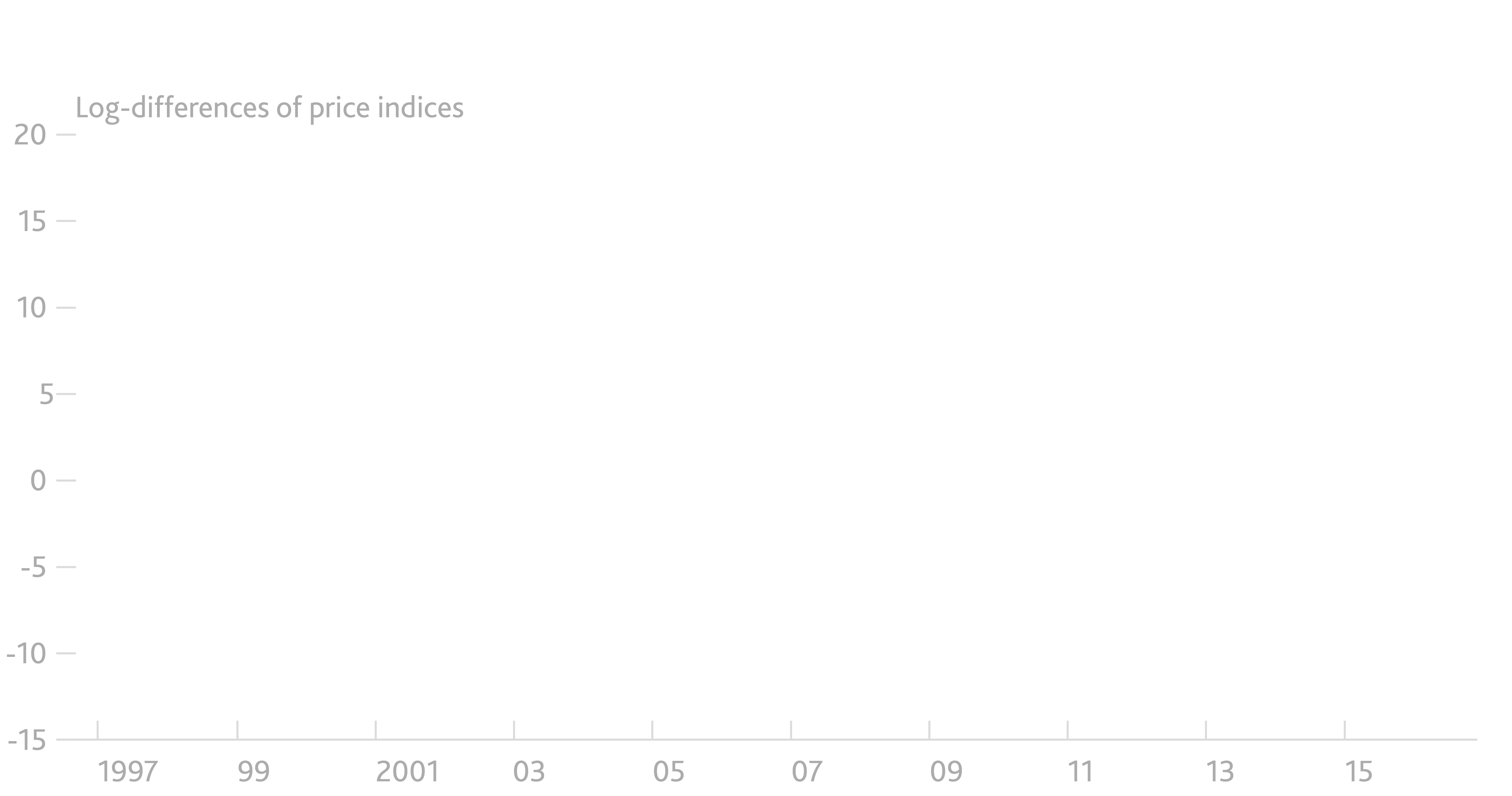 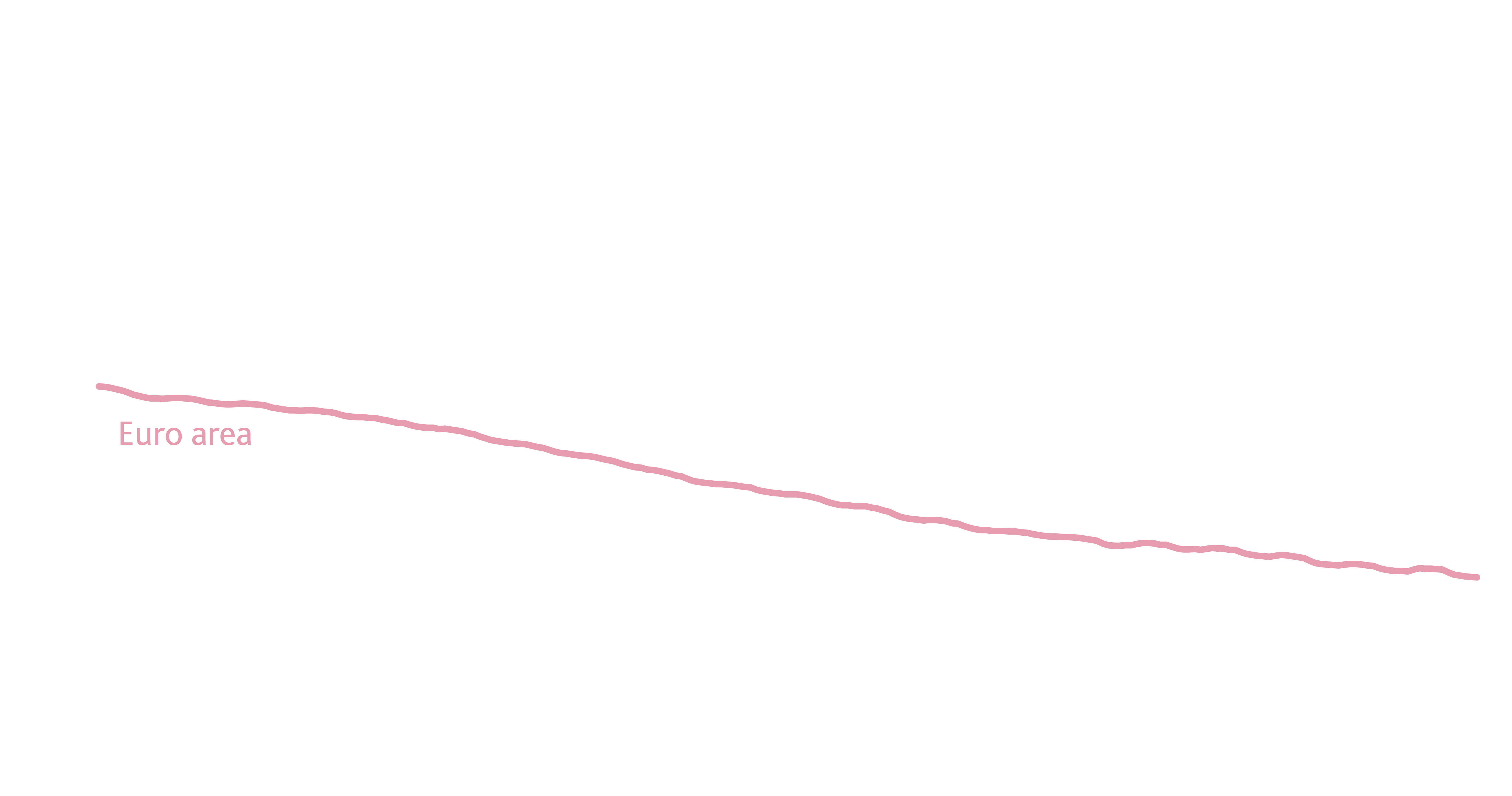 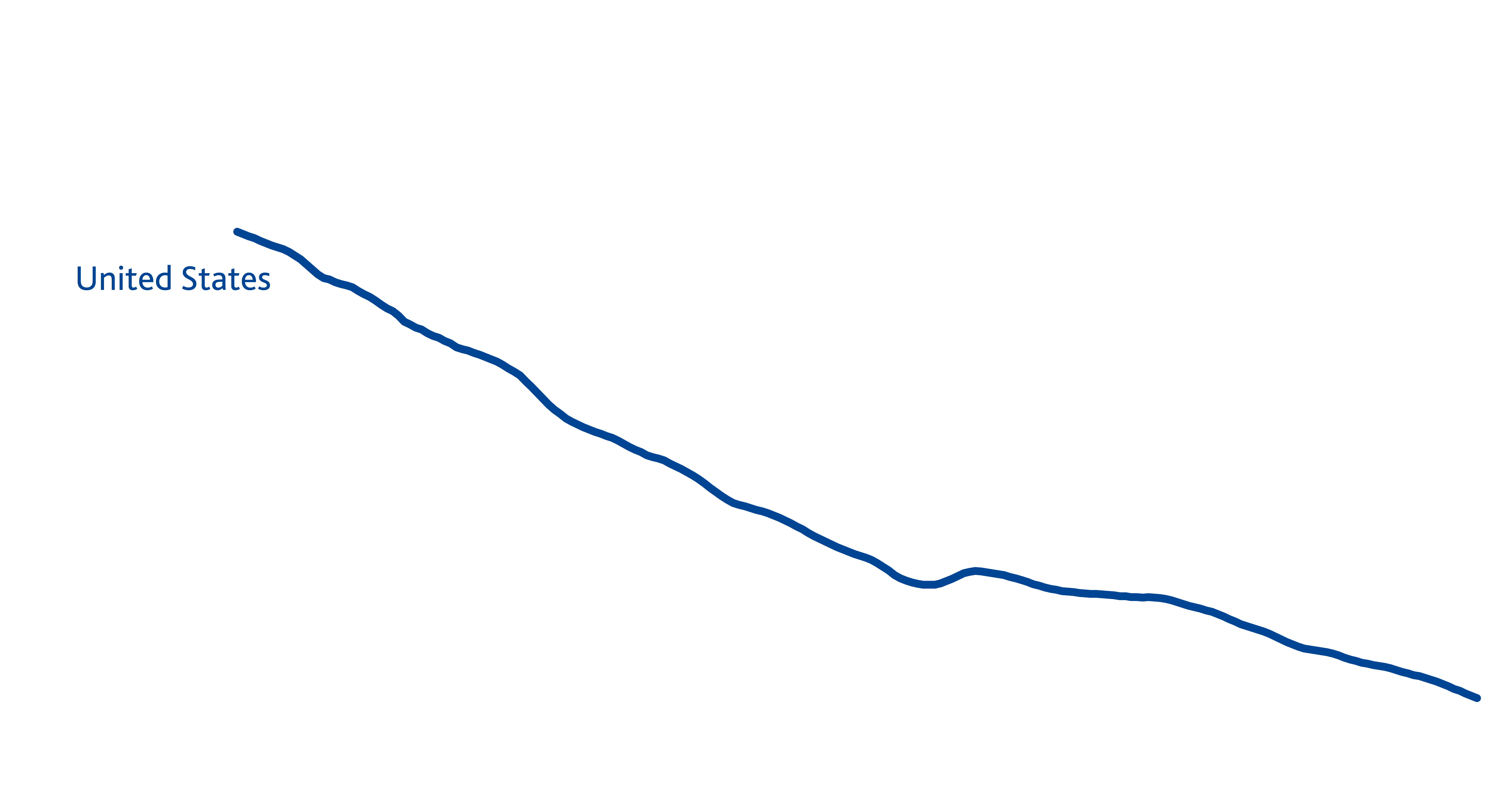 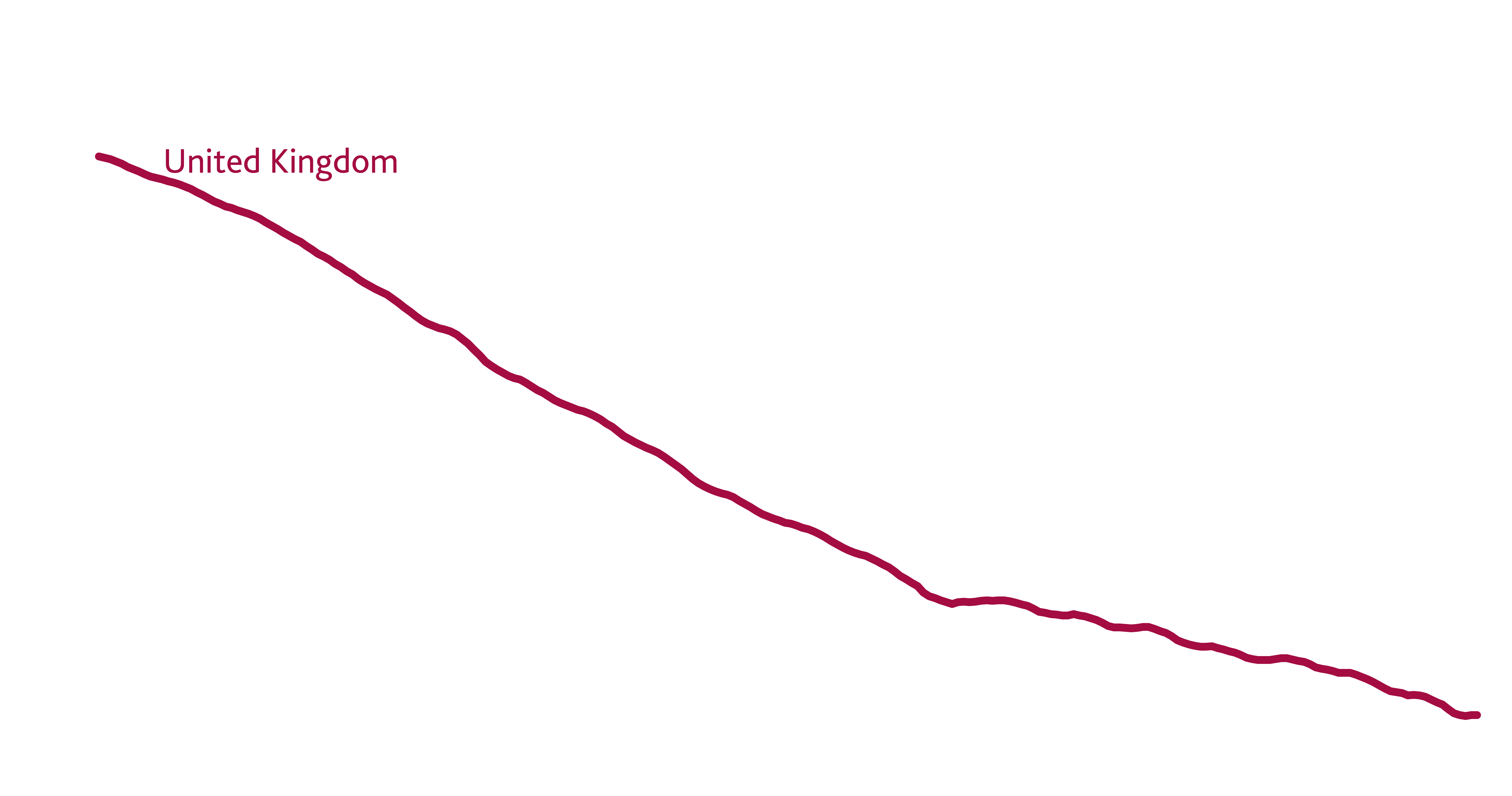 Core goods prices falling
relative to services prices
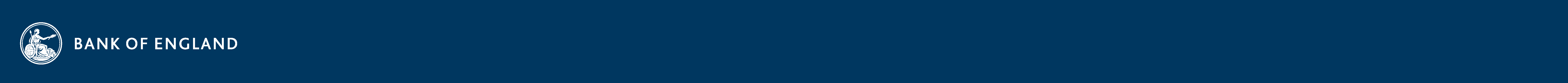 18
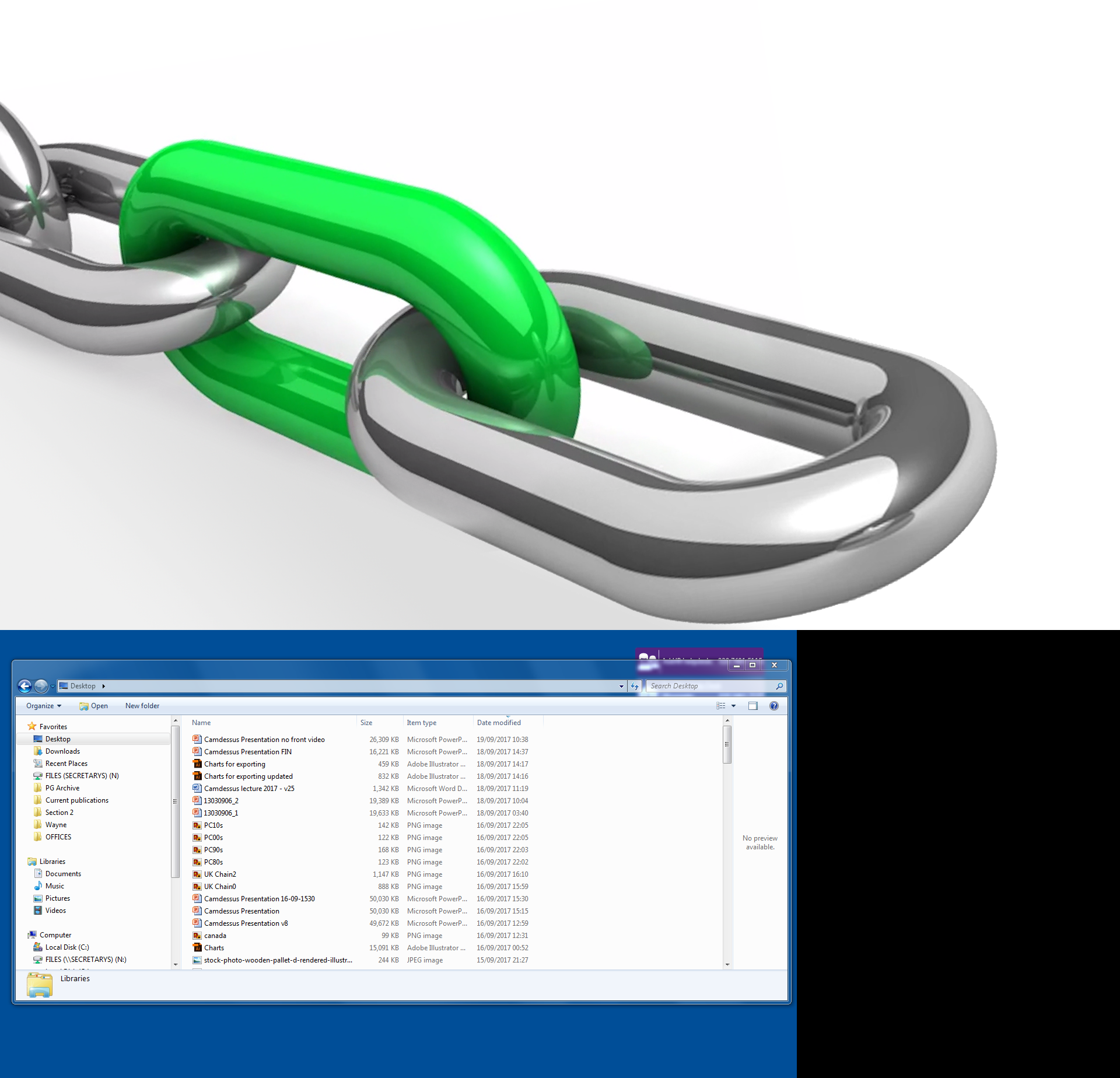 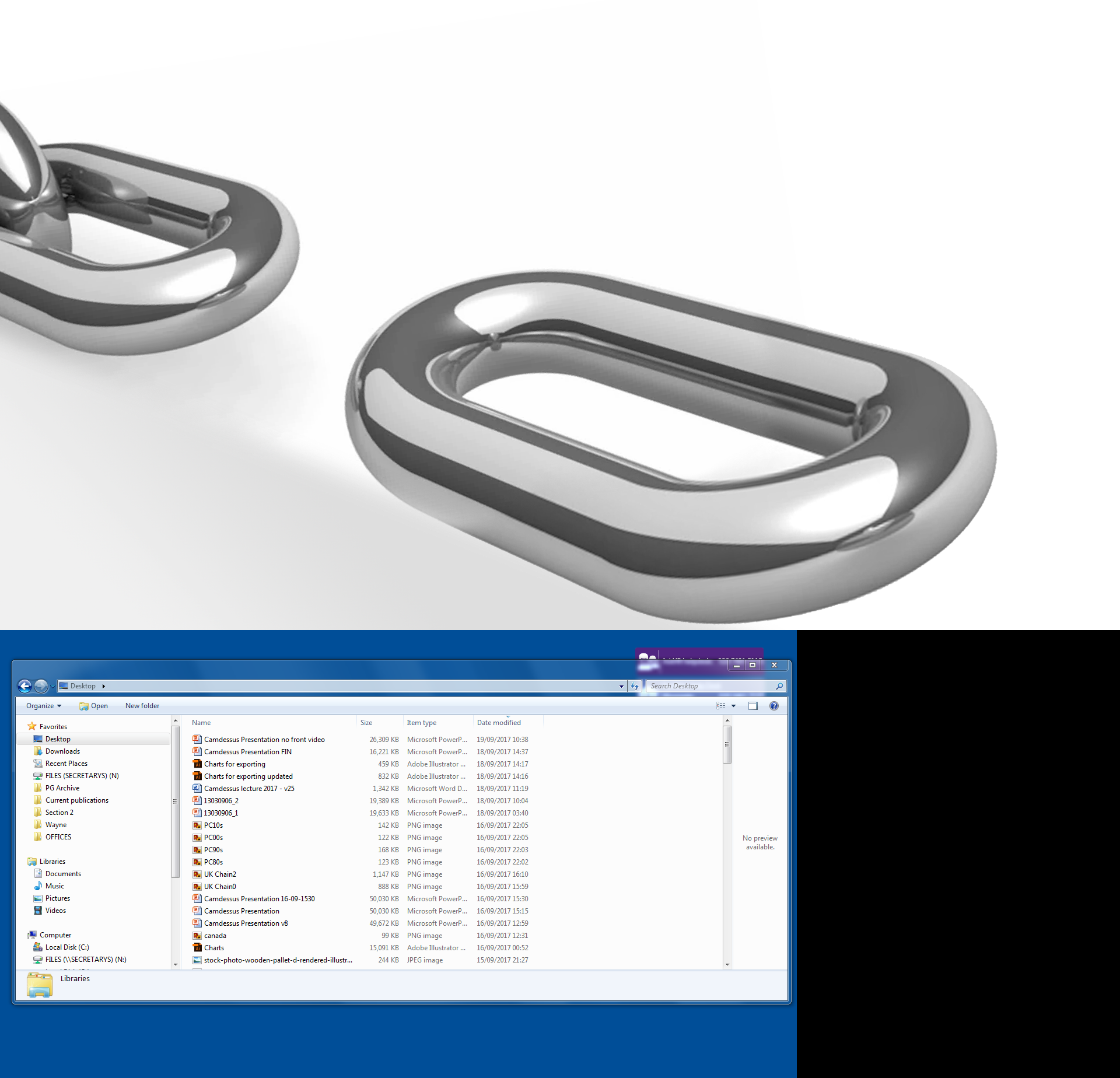 Trade in intermediate goods & services has nearly doubled since the 1990s
2014
%
of worldGDP
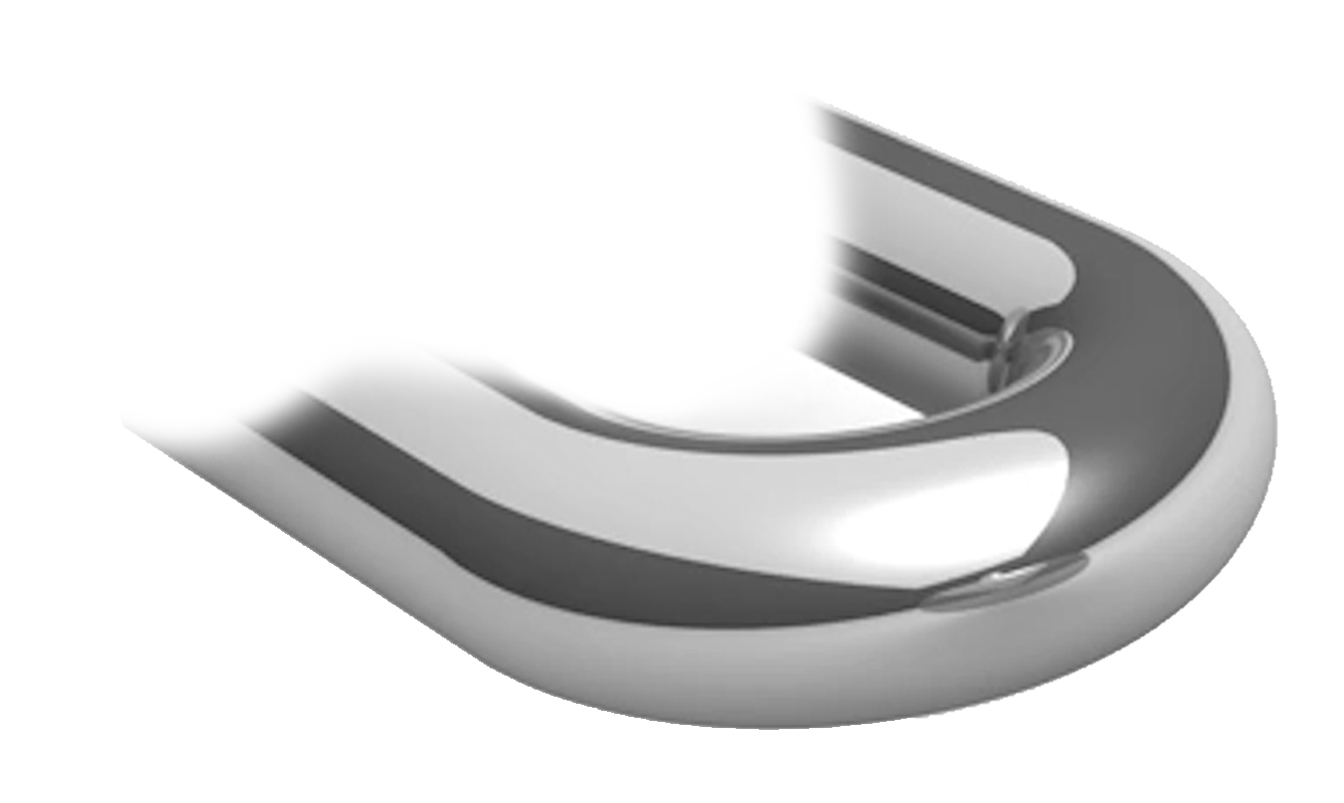 1989
10
%
of worldGDP
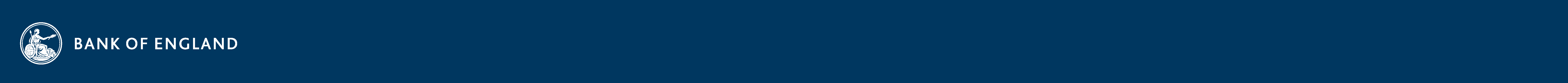 Stylised Phillips Curve
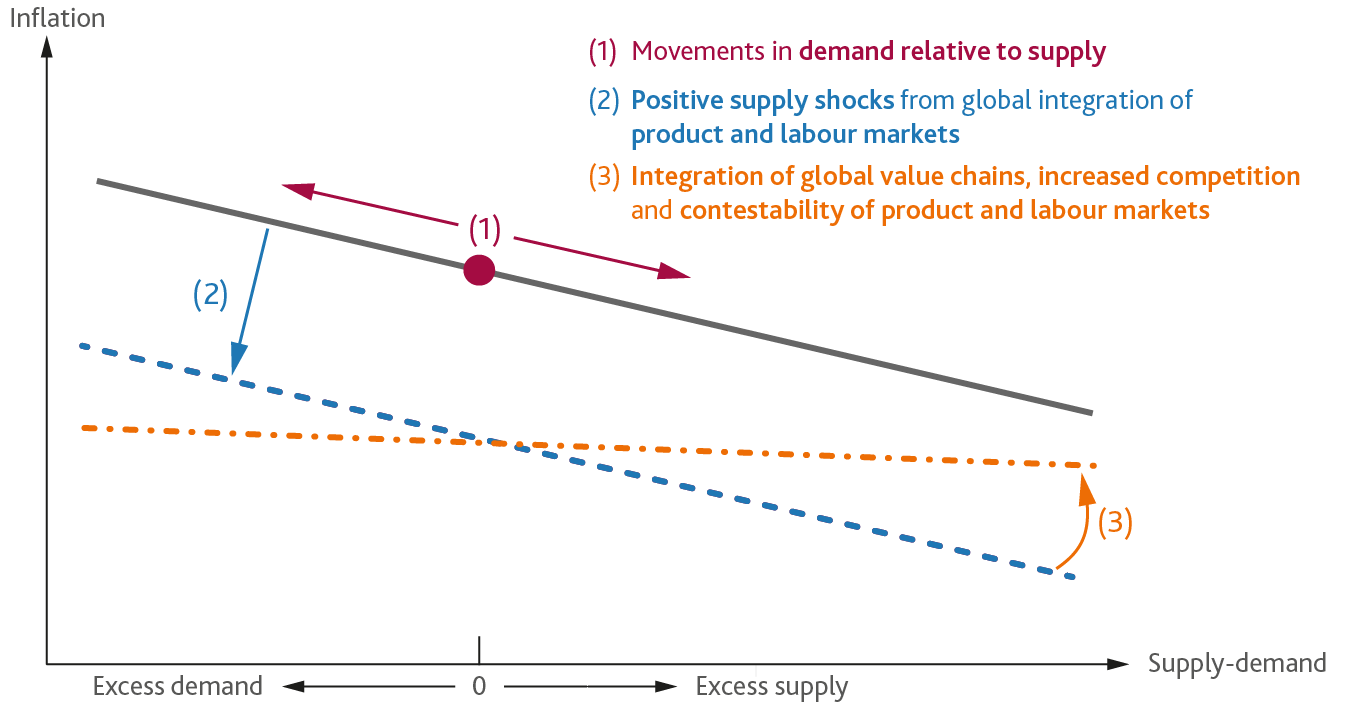 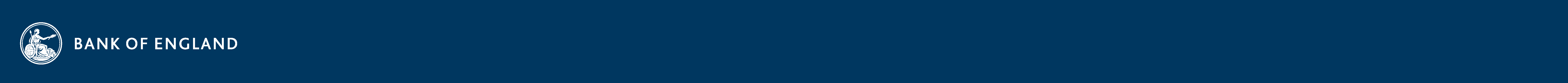 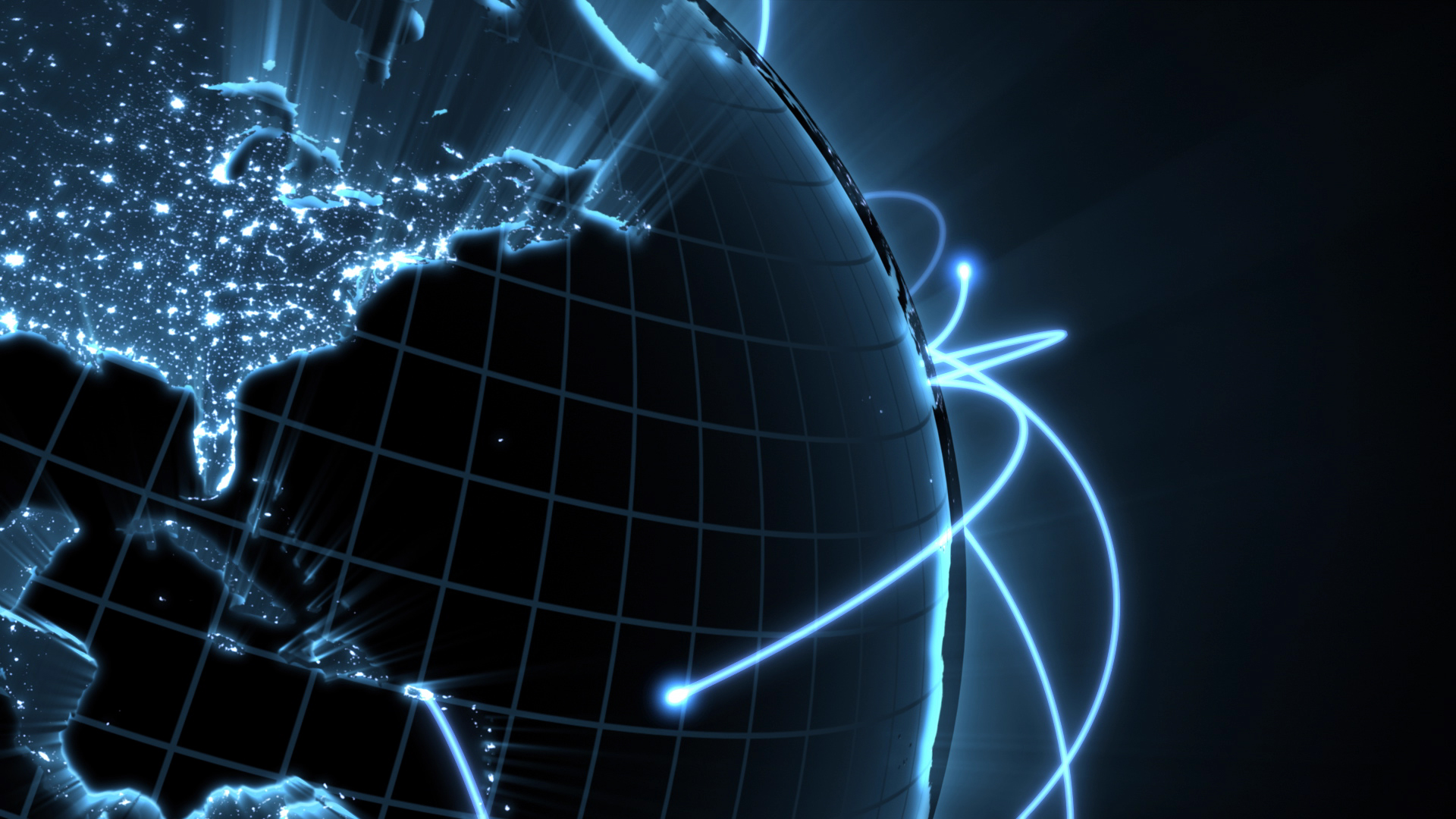 Global influences on the stance of monetary policy
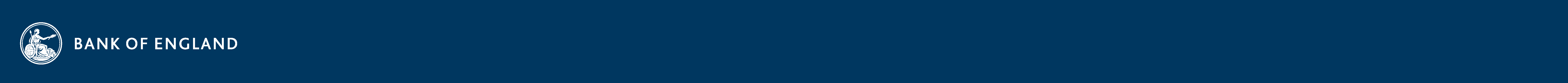 Structural changes push down long-run real interest rates
World real interest rate, R*
Global investment
Global saving
Price of capital, Public investment, Spreads
Demographics,
Inequality,
Savings glut
R*
Global saving and investment
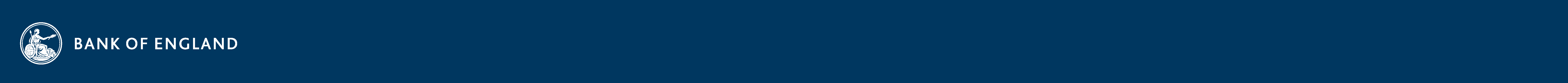 Increased retirement savings contributed to the fall
450bp fallsince 1990
Estimated fall from increased retirement savings (140bps)
Further 35bp fall by 2025
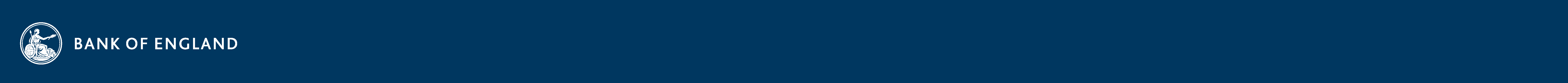 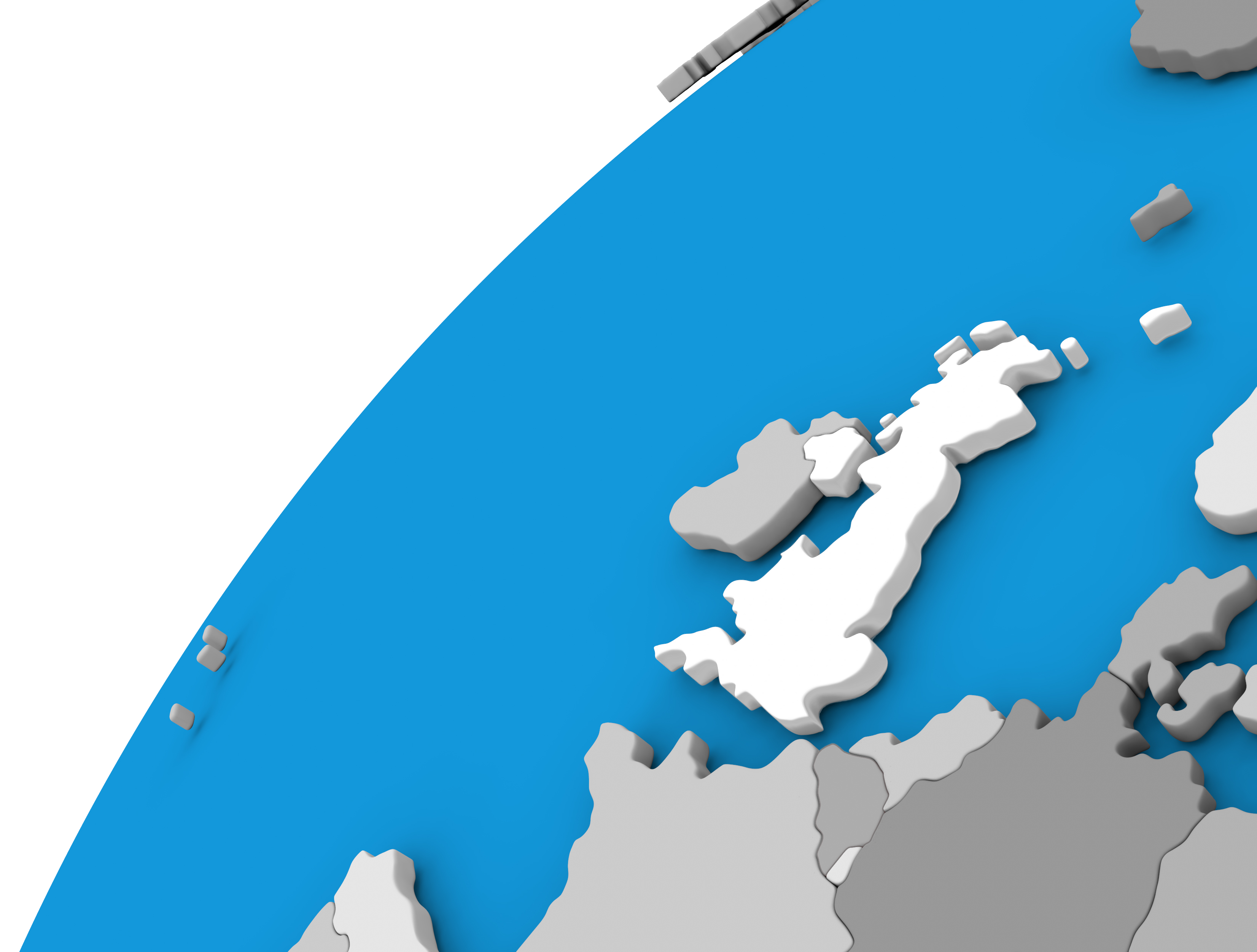 75
Global factors drive
%
of the movement in UK rates*
* Bank of England analysis
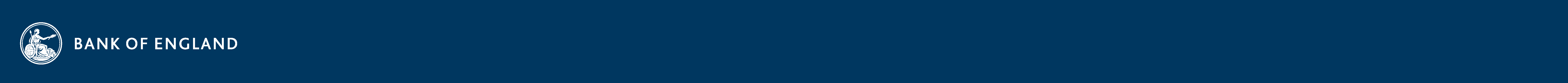 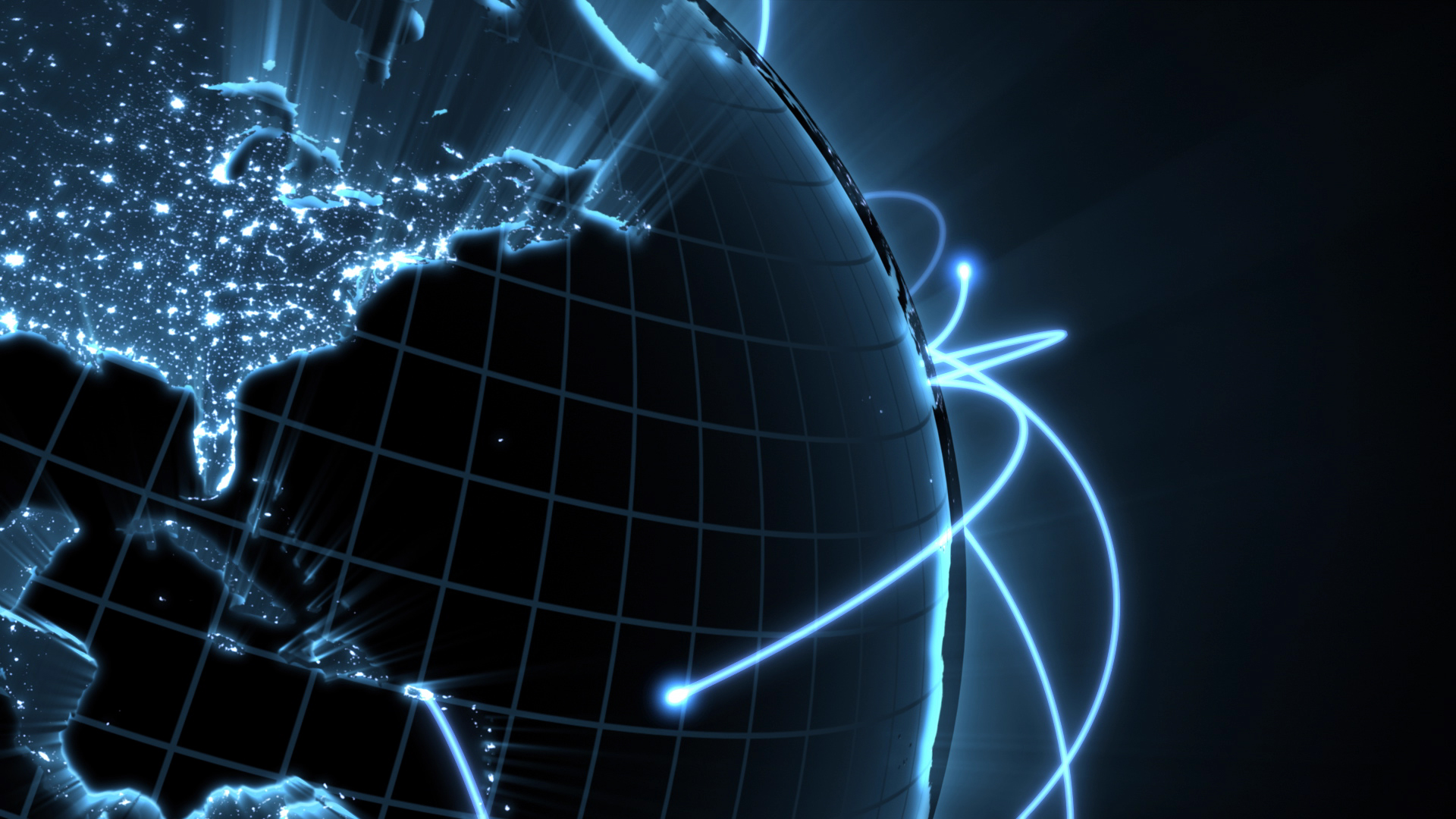 Should the monetary policy framework be adjusted?
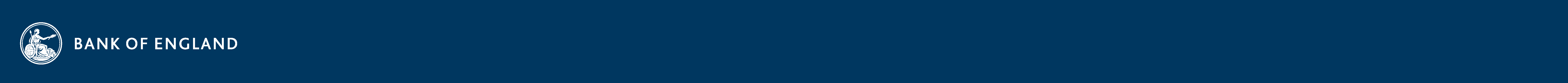 Strong capital goods orders point to demand rotating towards investment
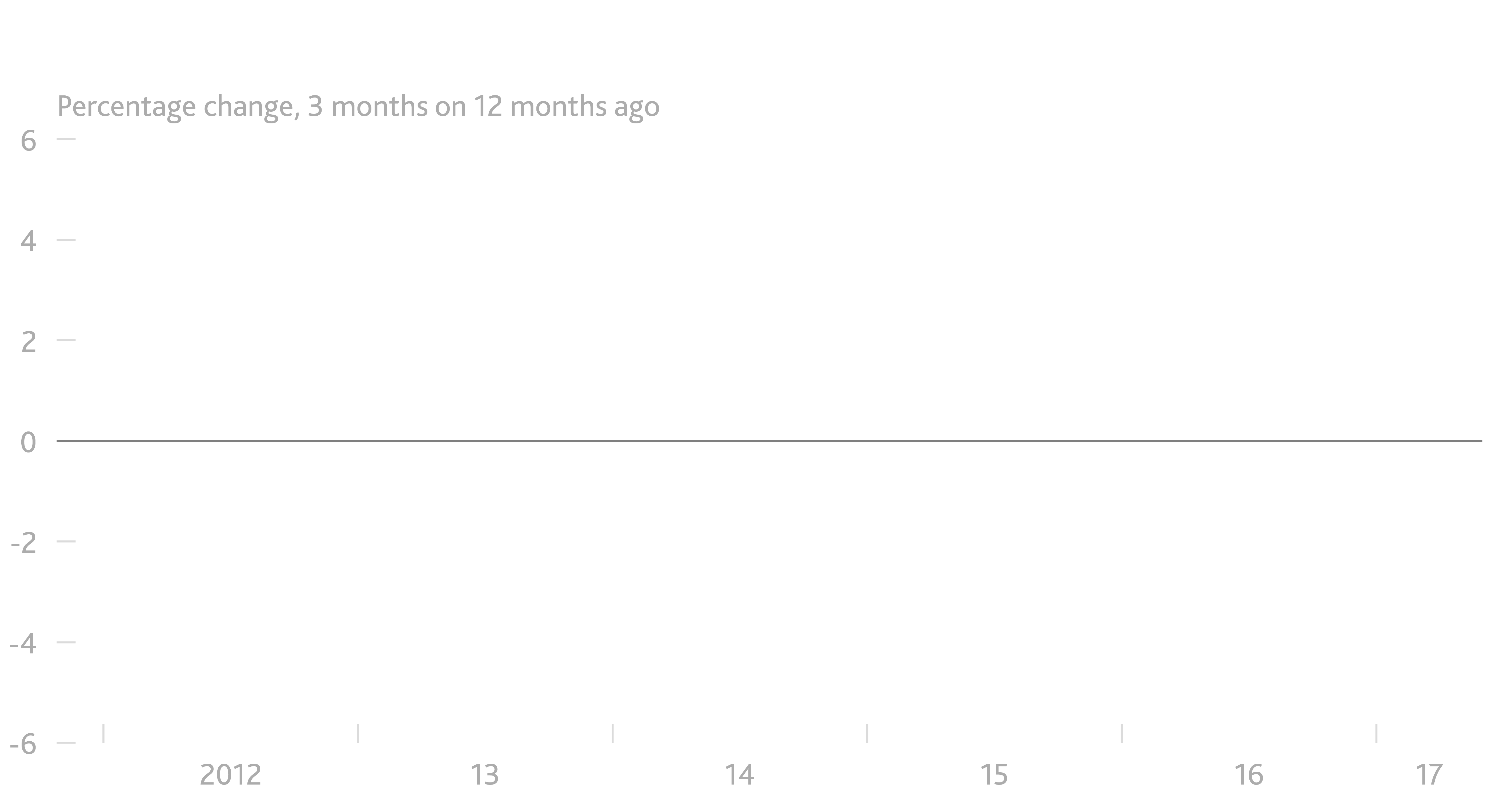 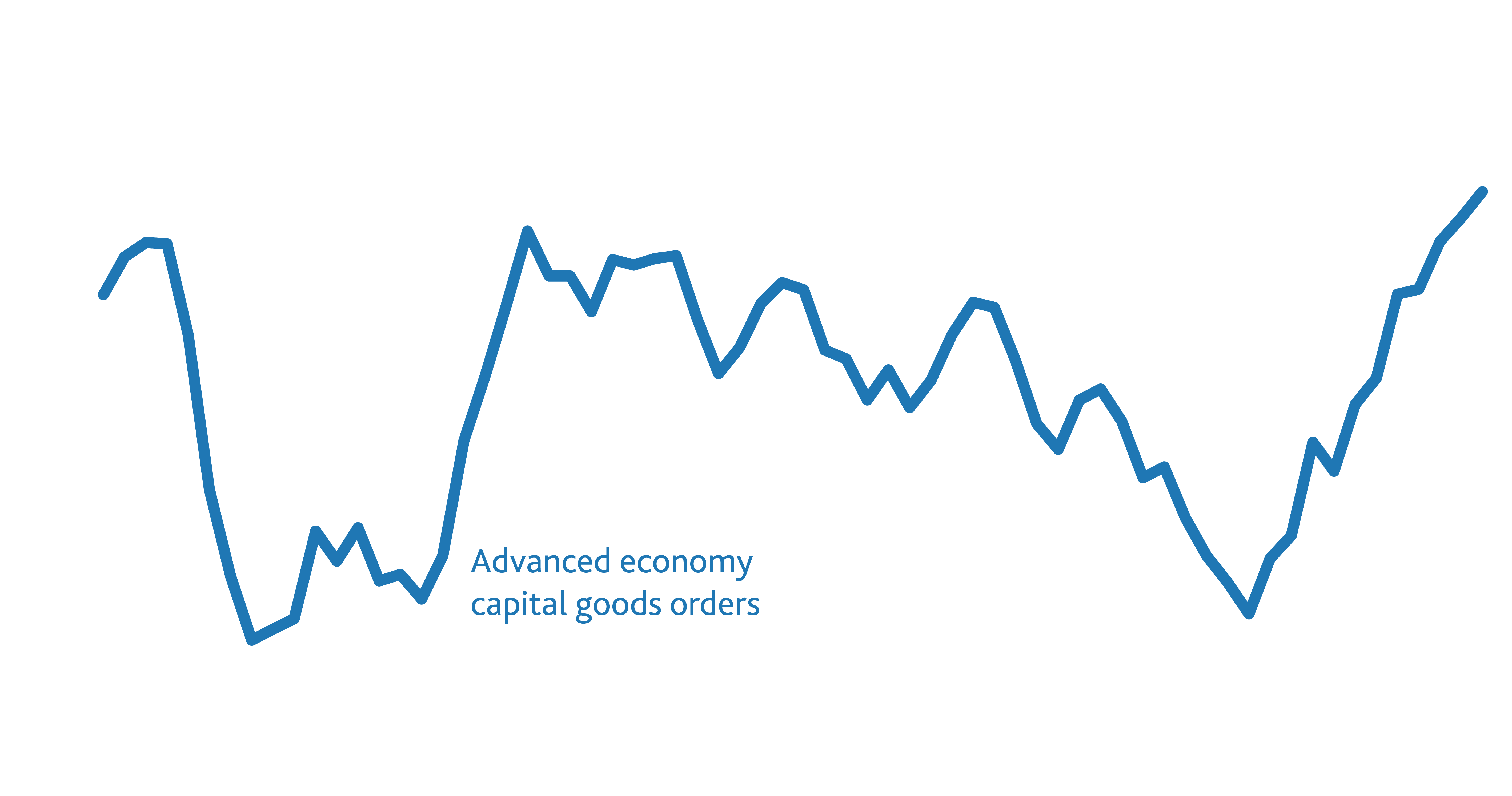 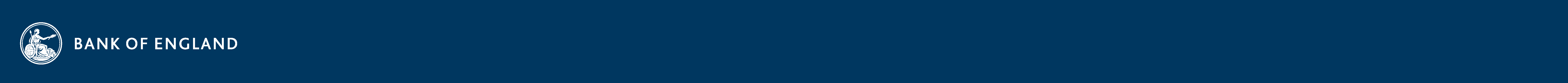 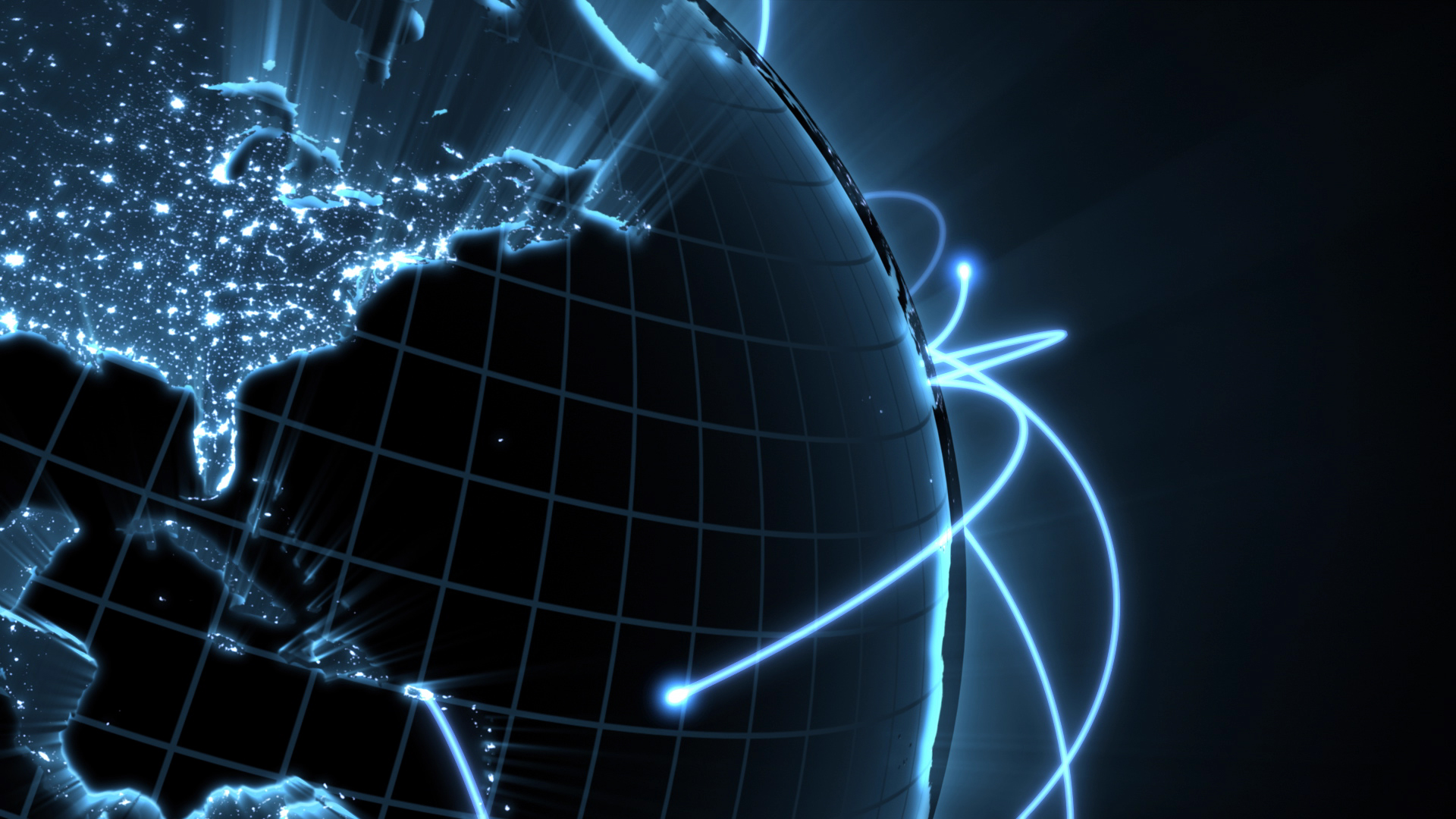 Brexit: De-globalisationand inflation
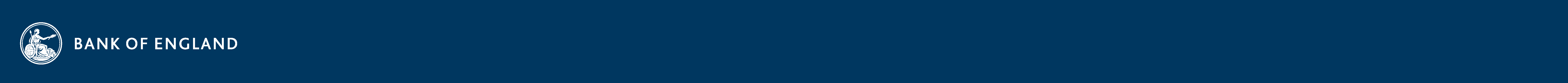 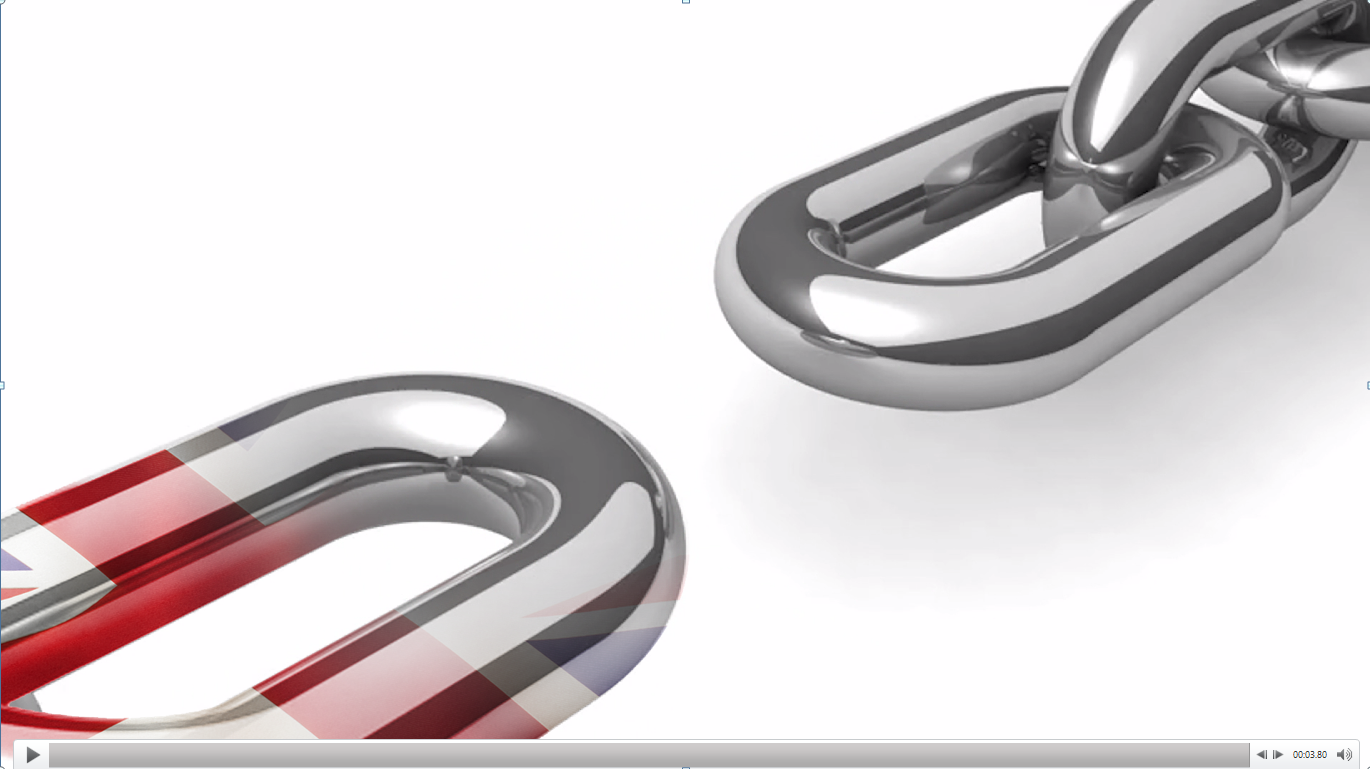 UK companies may lose their place in some global supply chains
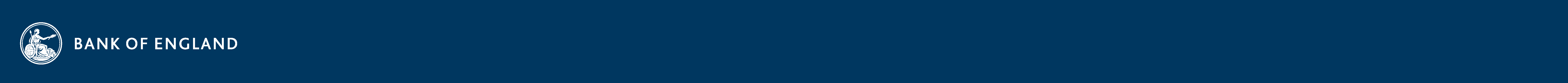 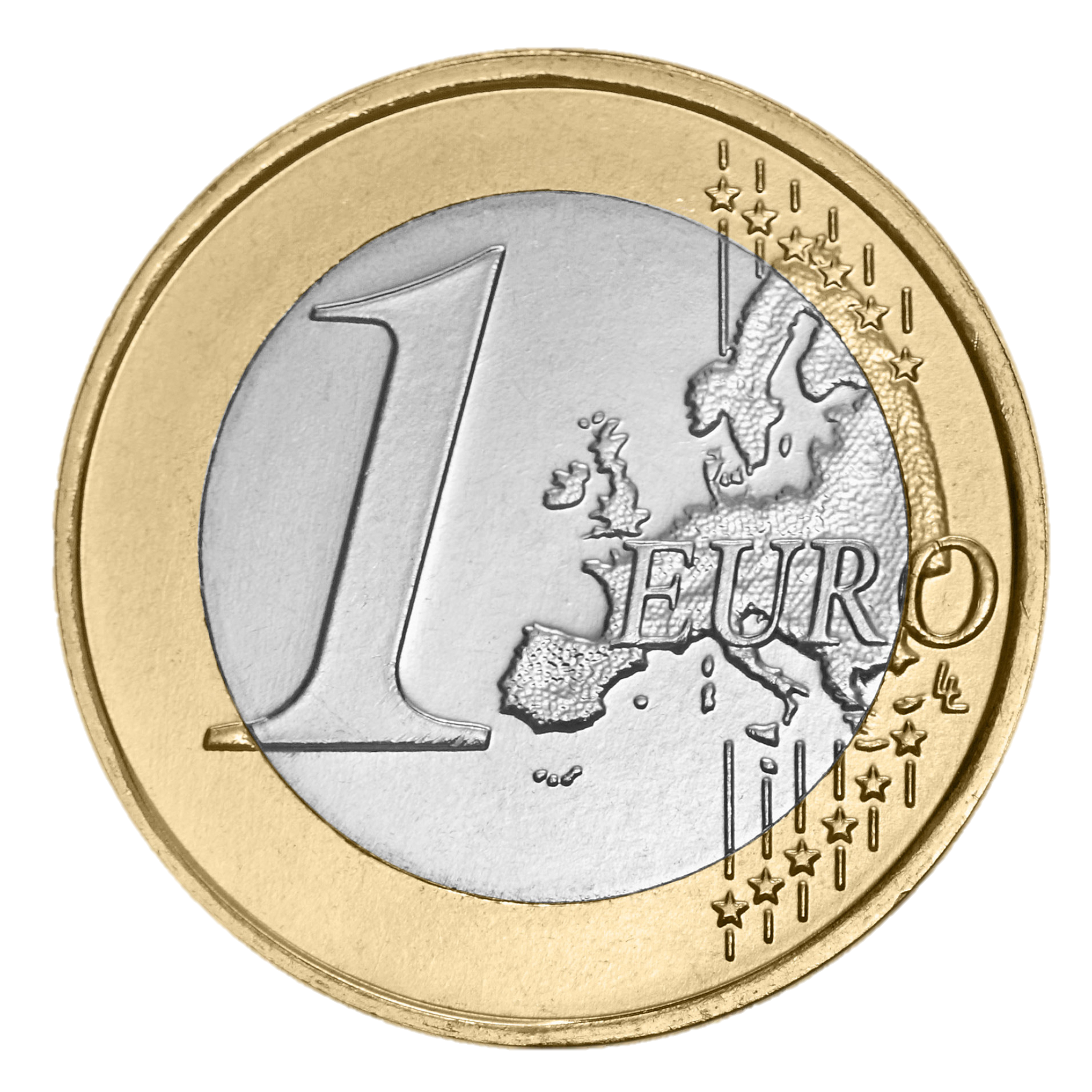 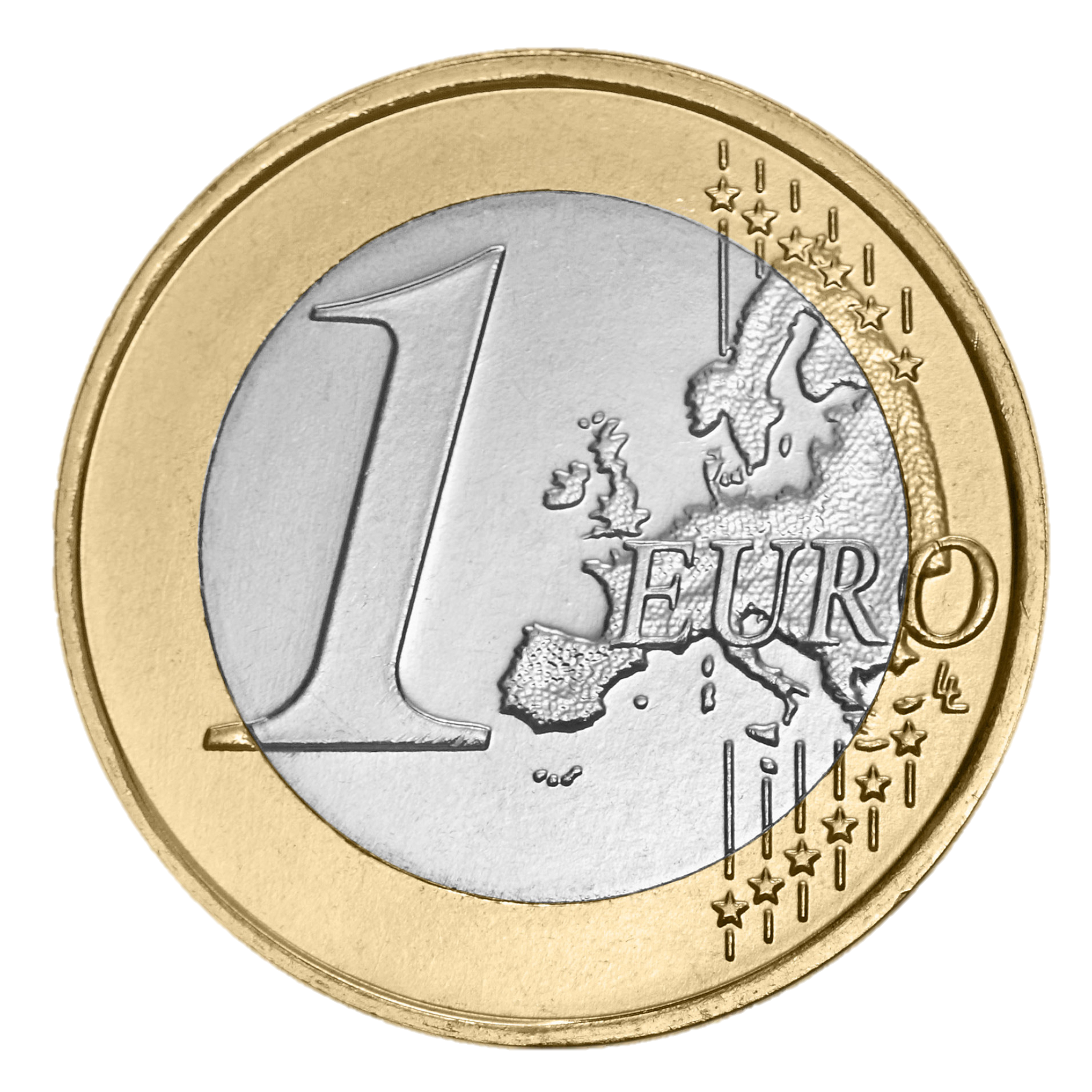 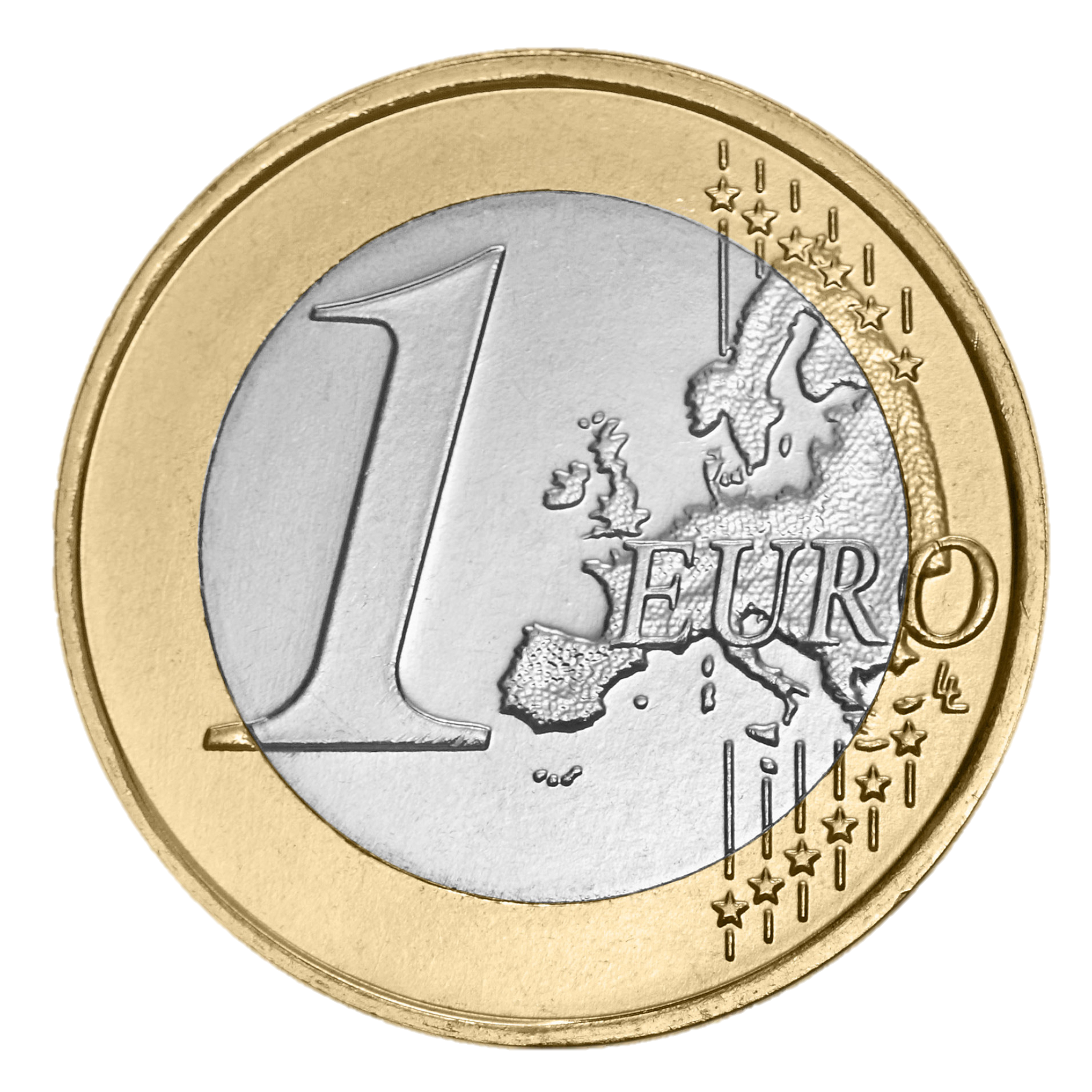 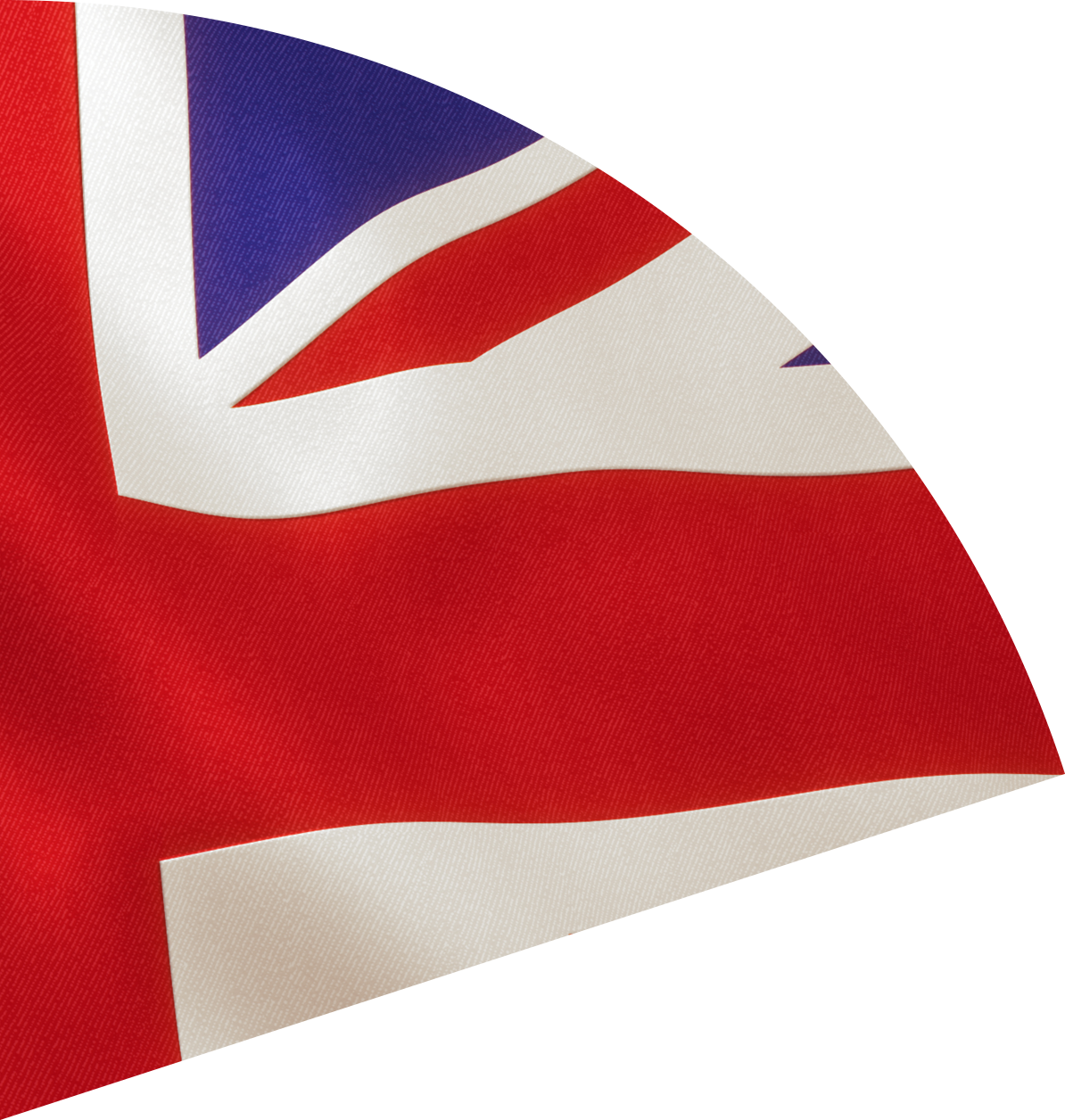 Proportion of UK exports that are intermediate components of EU value chains
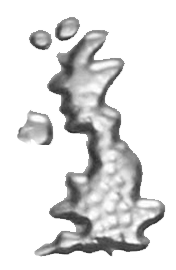 1990
20%
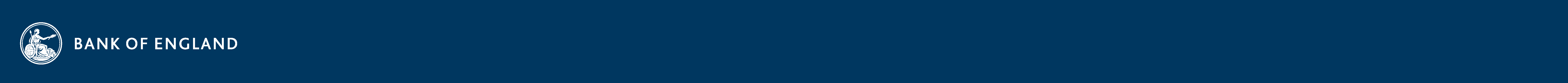 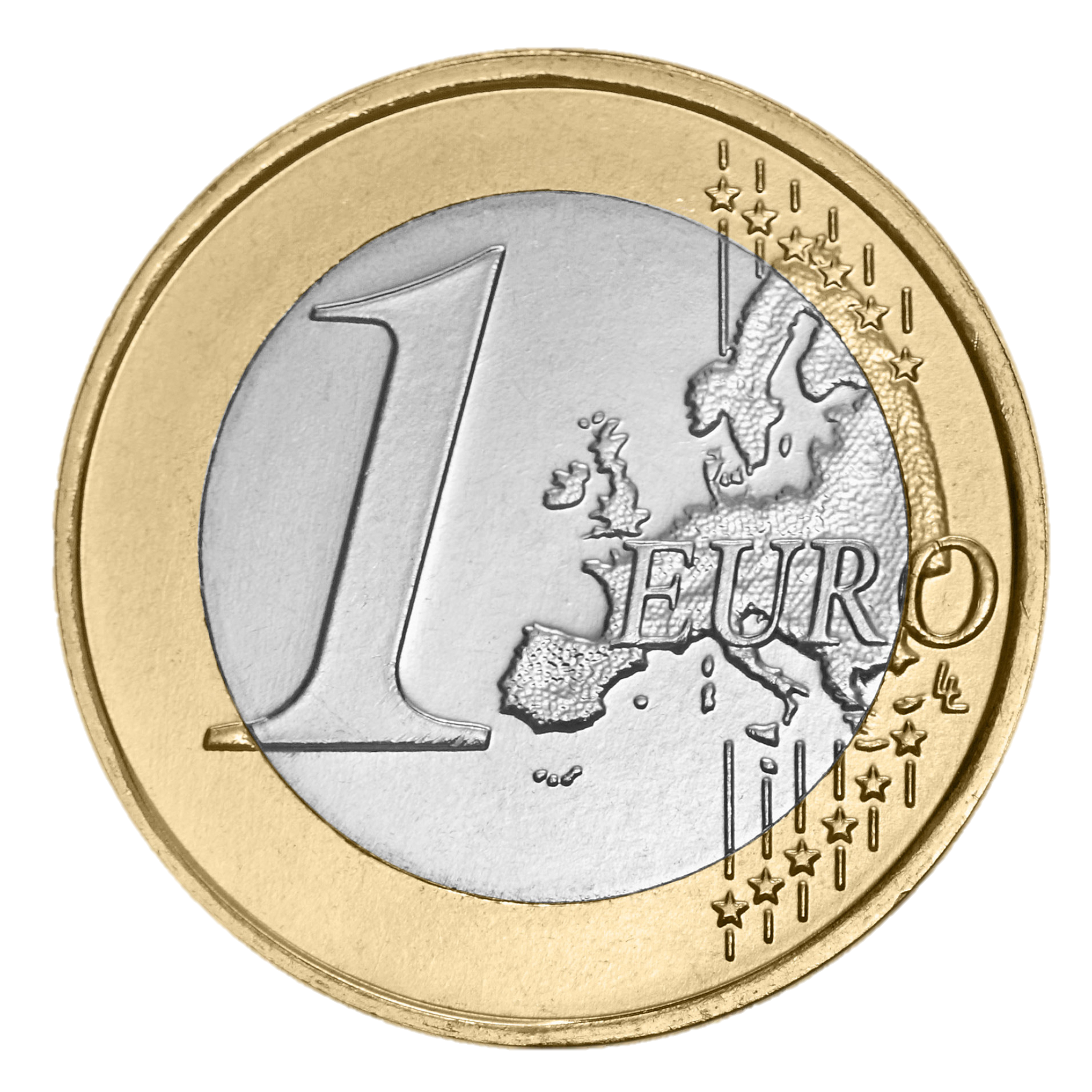 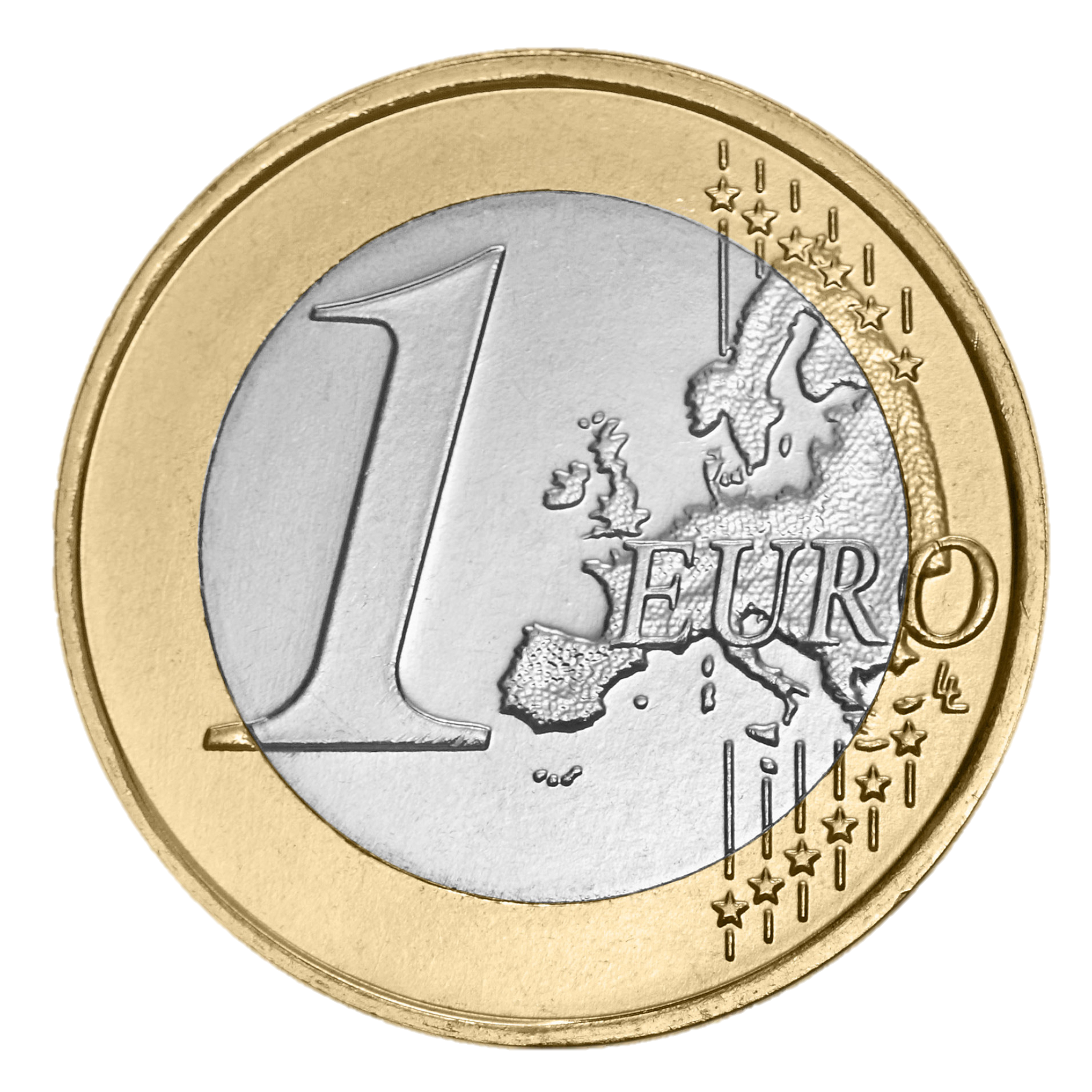 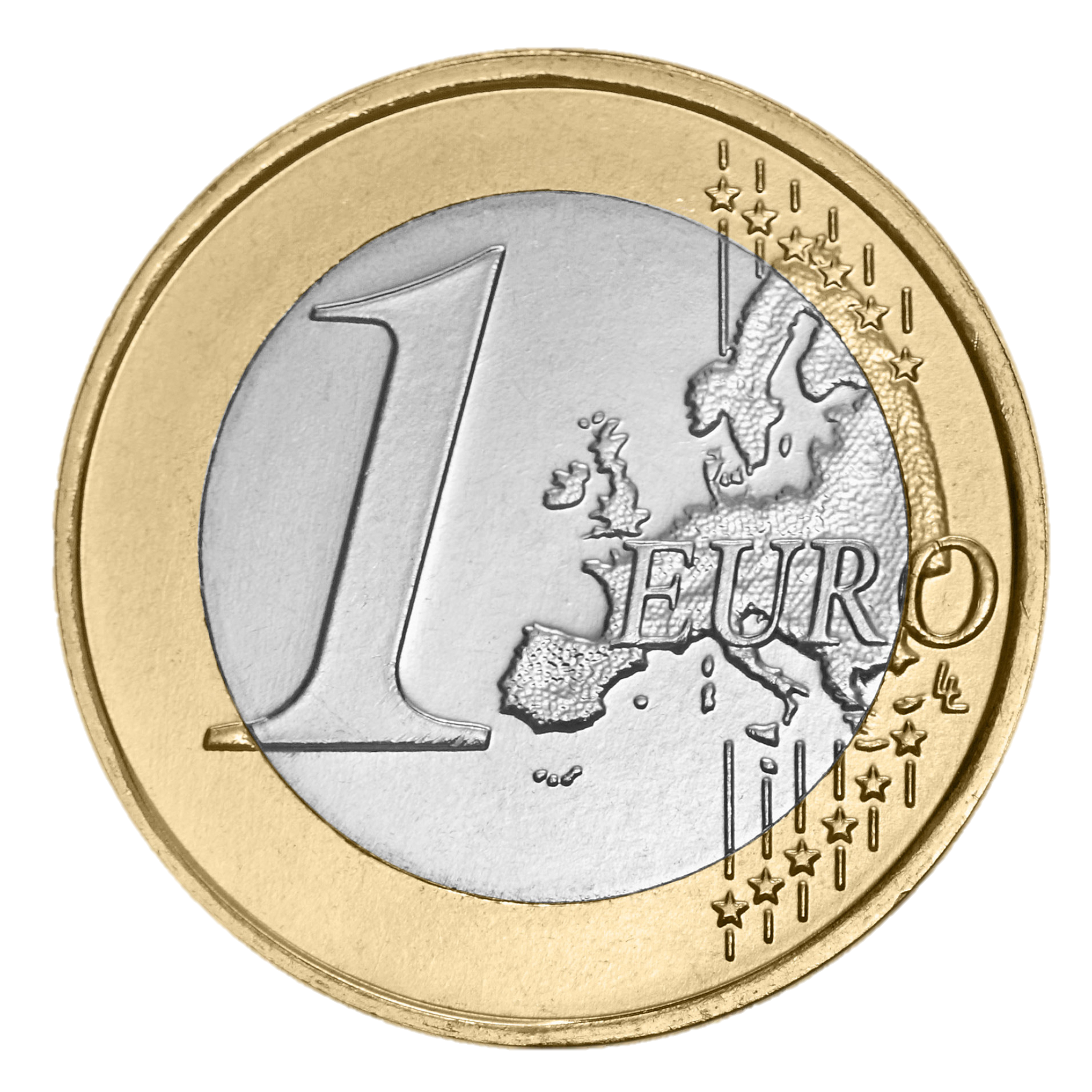 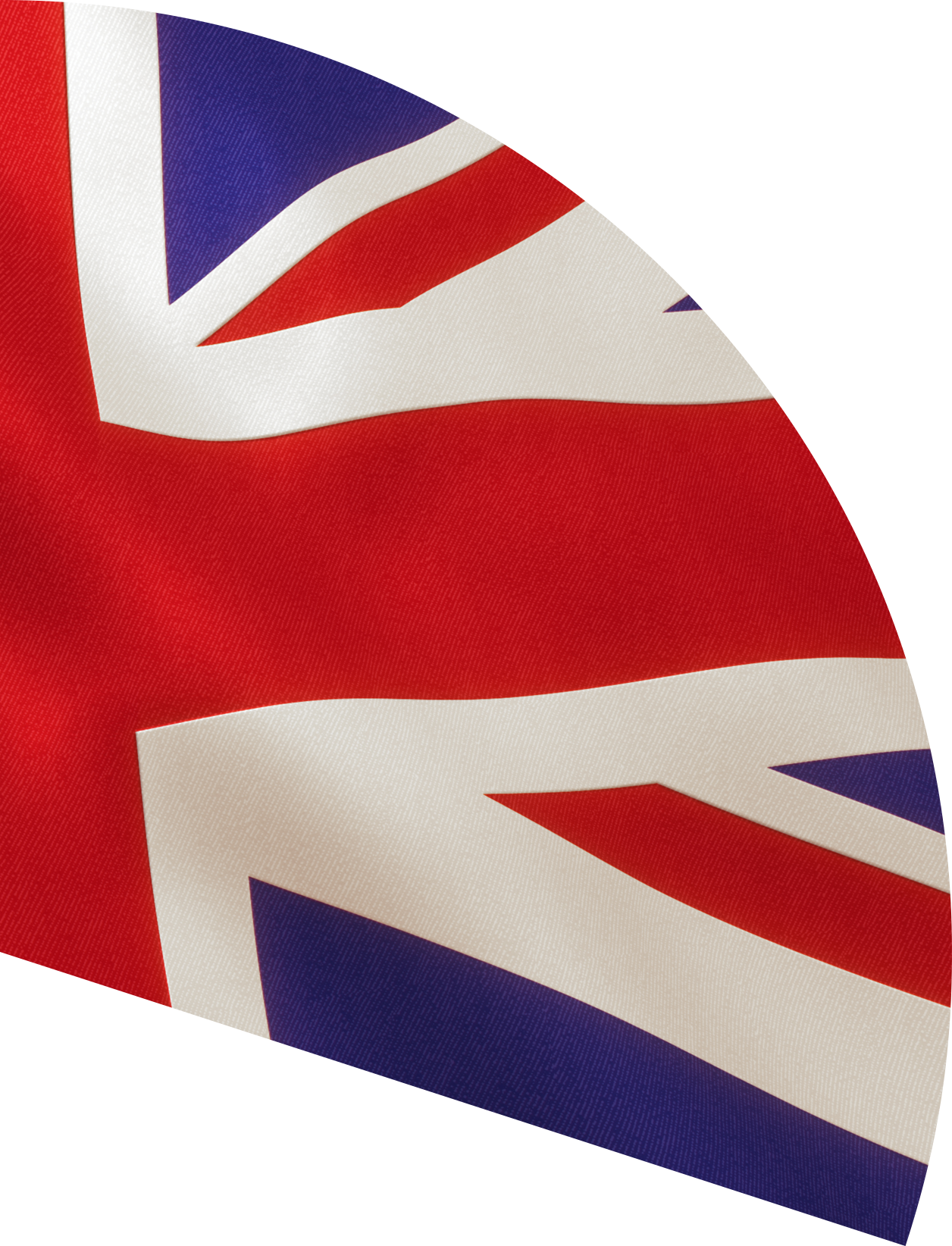 Proportion of UK exports that are intermediate components of EU value chains
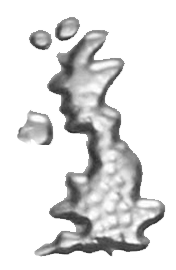 2014
30%
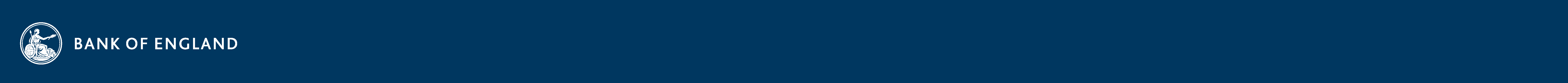 Inflationary impacts of de-globalisation under Brexit
Inflation
Supply-demand
0
Excess demand
Excess supply
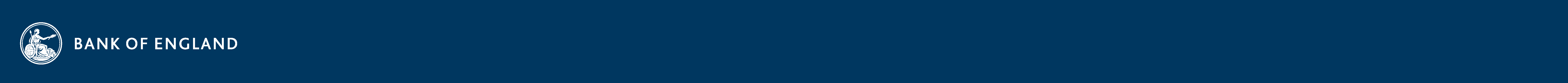 Relative wages of workers exposed to global labour markets squeezed
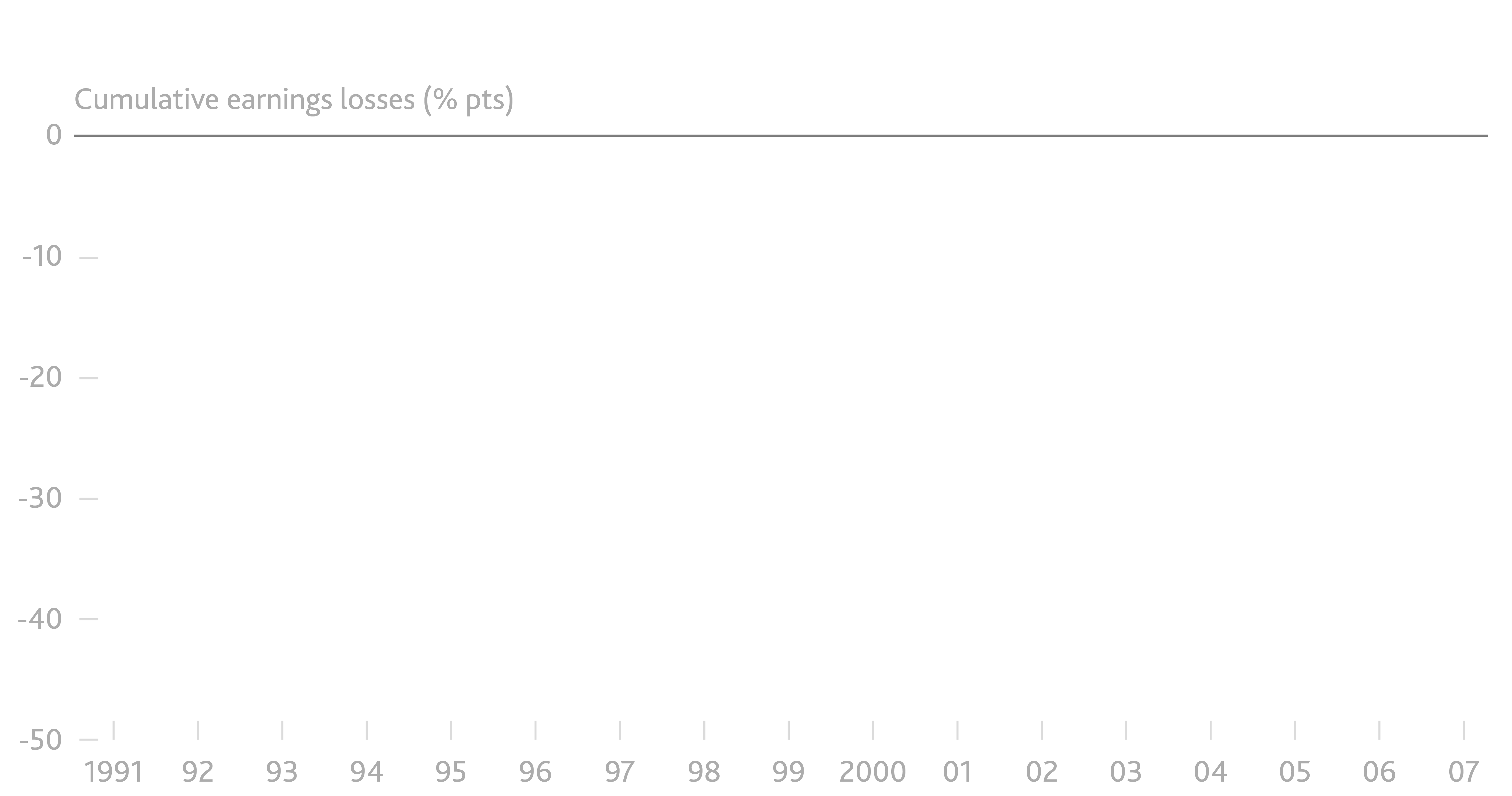 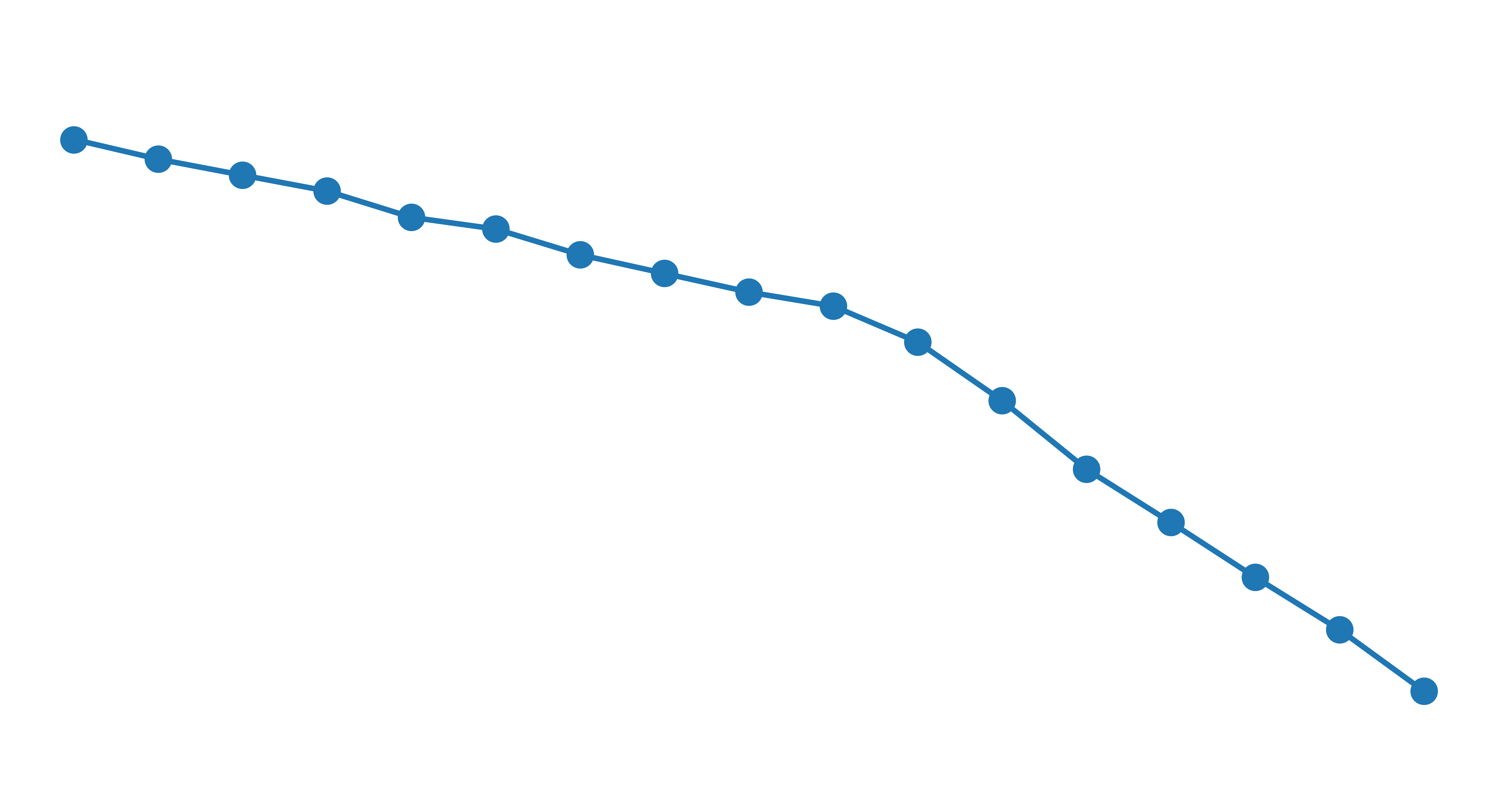 46pp
loss
‘Trade adjustment: worker-level evidence’ by Autor, Dorn, Hanson and Song
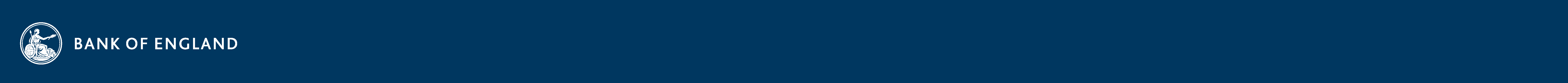 Trade-off that emerged after the referendum diminishing
Inflation
Spare capacity diminishing
3%
November
August(with stimulus)
February 2017
May
August
Target
2%
August 2016(no stimulus)
Preferred trade-off  if  λ = 0.1
Preferred trade-off if λ = 1
1%
Supply-demand
-2
-1
0
1
λ = policymaker’s preference for keeping demand close to supply relative to keeping inflation close to target in the face of a trade-off.  
Lower λ = more preference for inflation close to target.
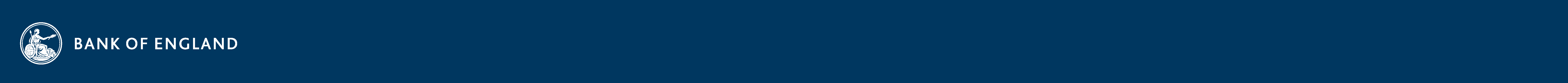 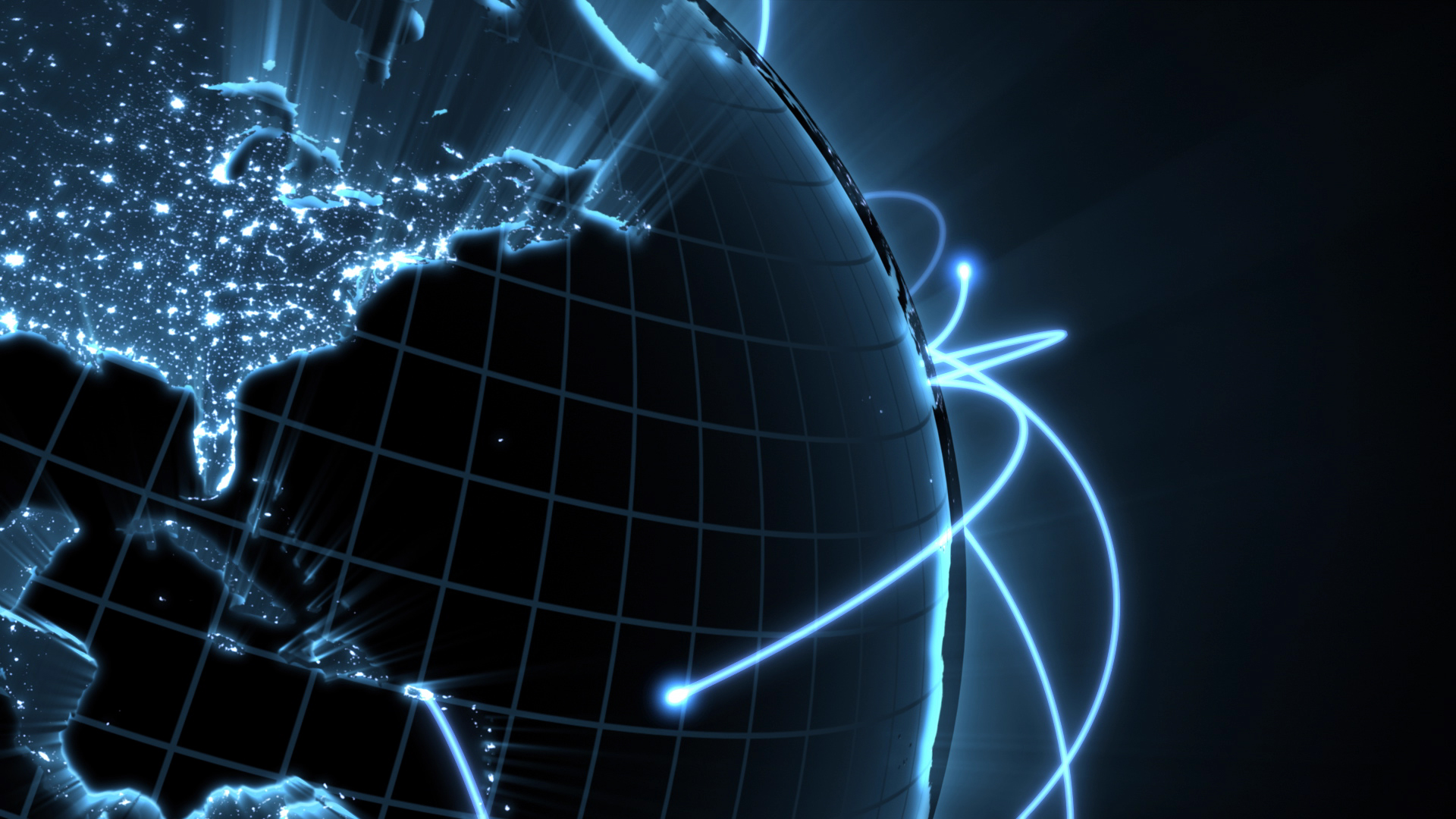 [De]Globalisation and inflation
Mark Carney
Governor of the Bank of England
2017 IMF Michel Camdessus Central Banking Lecture
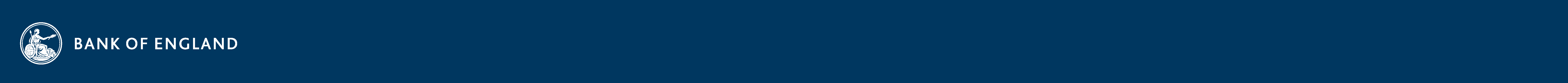